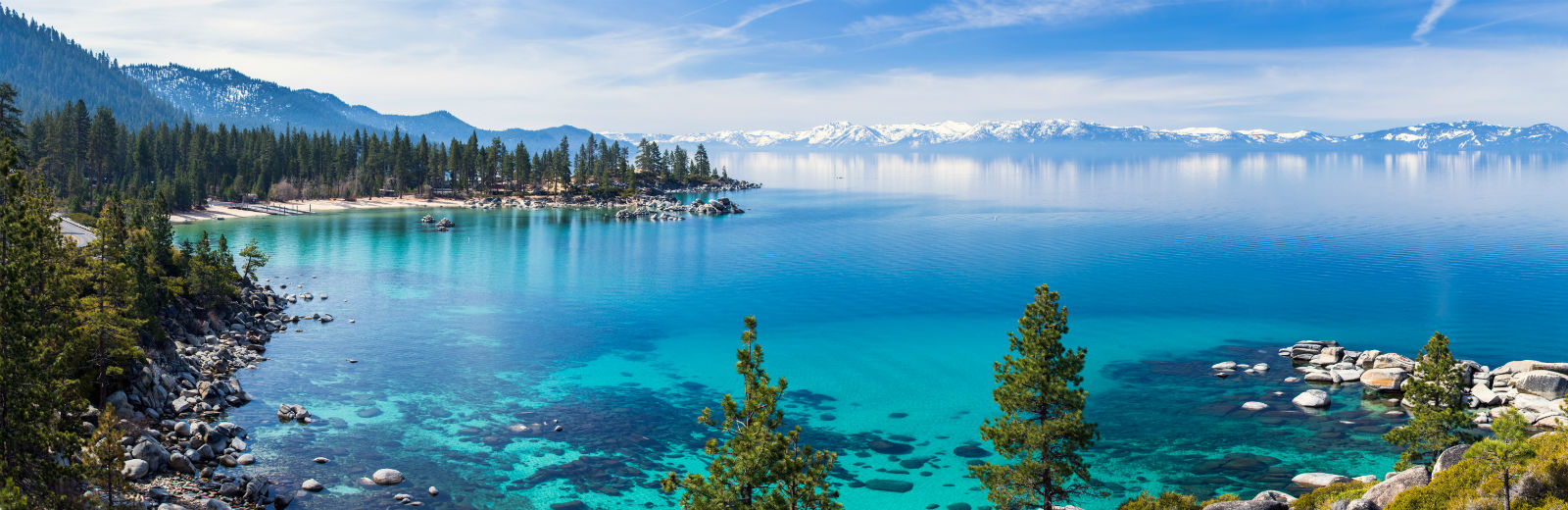 Source: https://www.enviroaccounting.com/TahoeTMDL
Lake Tahoe
Response to 2016-2017 Winter Rain Events
Joel Lagade Jr., EIT |MS, Graduate Research Assistant - CAEE-EWRE
Overview
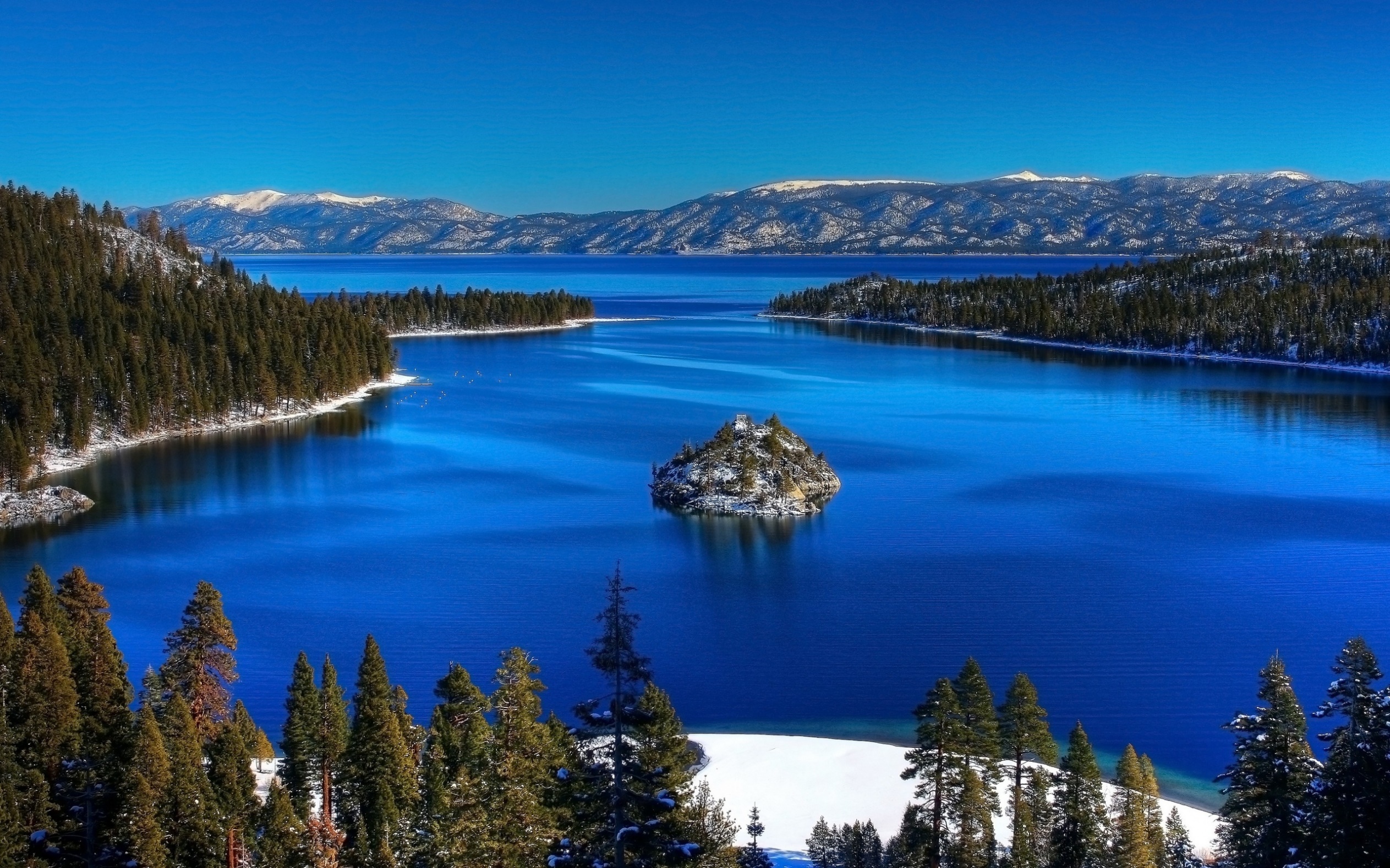 Source: https://wall.alphacoders.com/
Background
California Drought 2011-2016
Objective
Data Focus
Historical Trends 2004-2011
Status During Drought
Response to the Rain Events
Summary / Future Work
1
Background
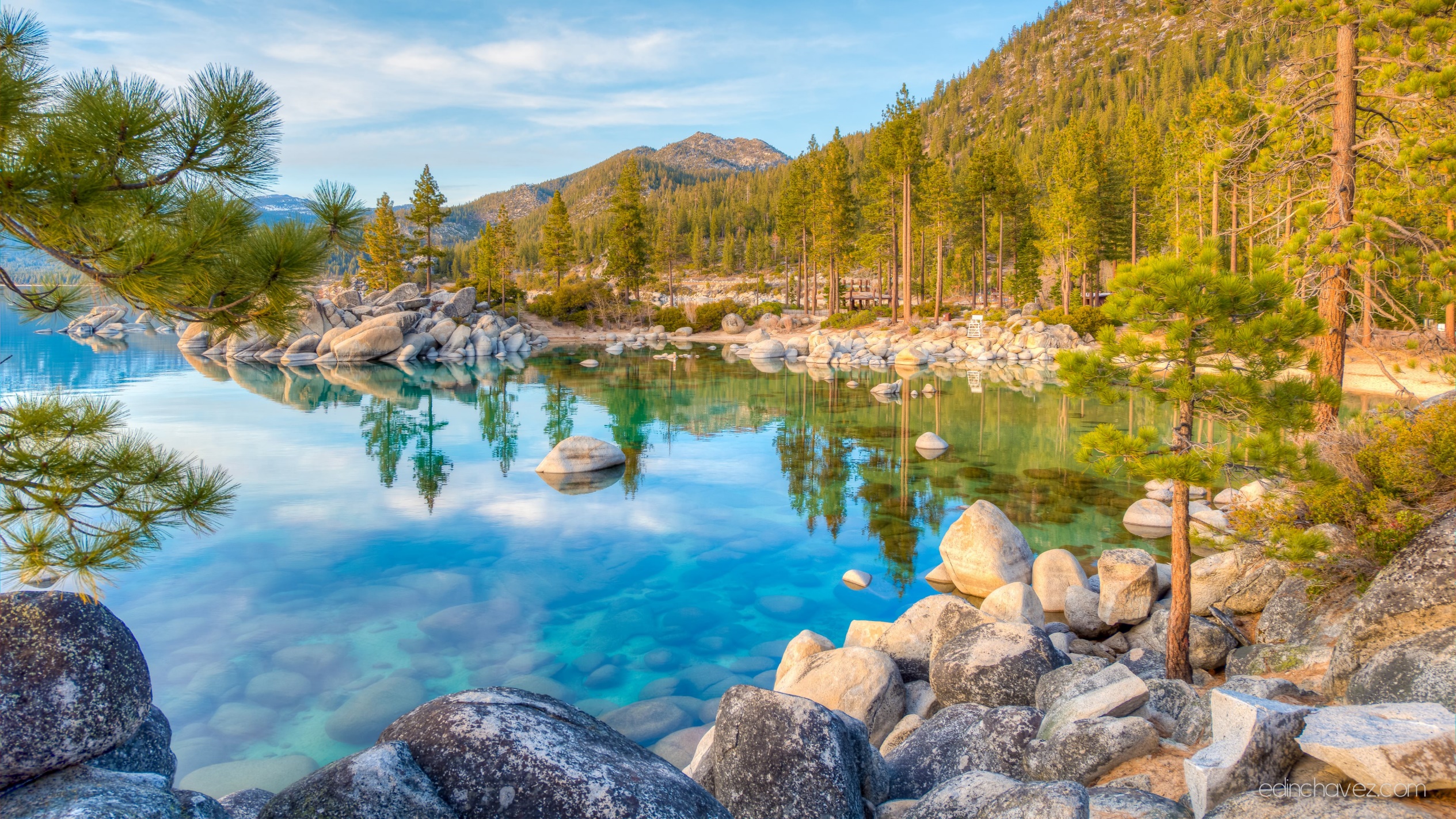 Source: http://www.uhdwallpapers.org
Location: Straddles CA/NV State lines in Sierra Nevada between the main Sierra and the Carson Range 
Sixth largest lake in the U.S.
Lake Tahoe Watershed ≈ 314 mi2
Lake Tahoe Surface Area ≈ 192 mi2
Avg. depth of 1,000 feet with max depth of 1,645 feet
Hold about 39 trillion gallons of water
Regulated variation of 243 billion gallons
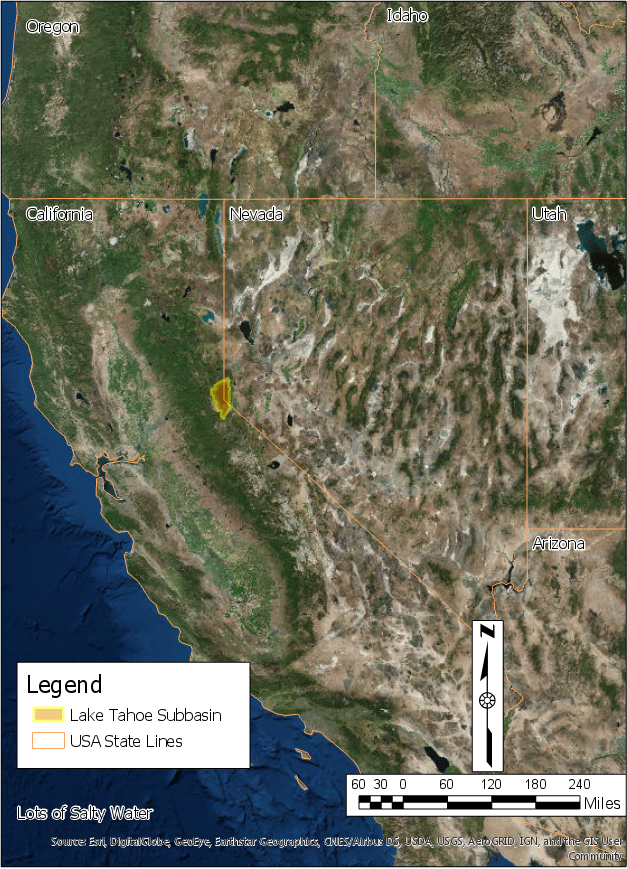 2
Background
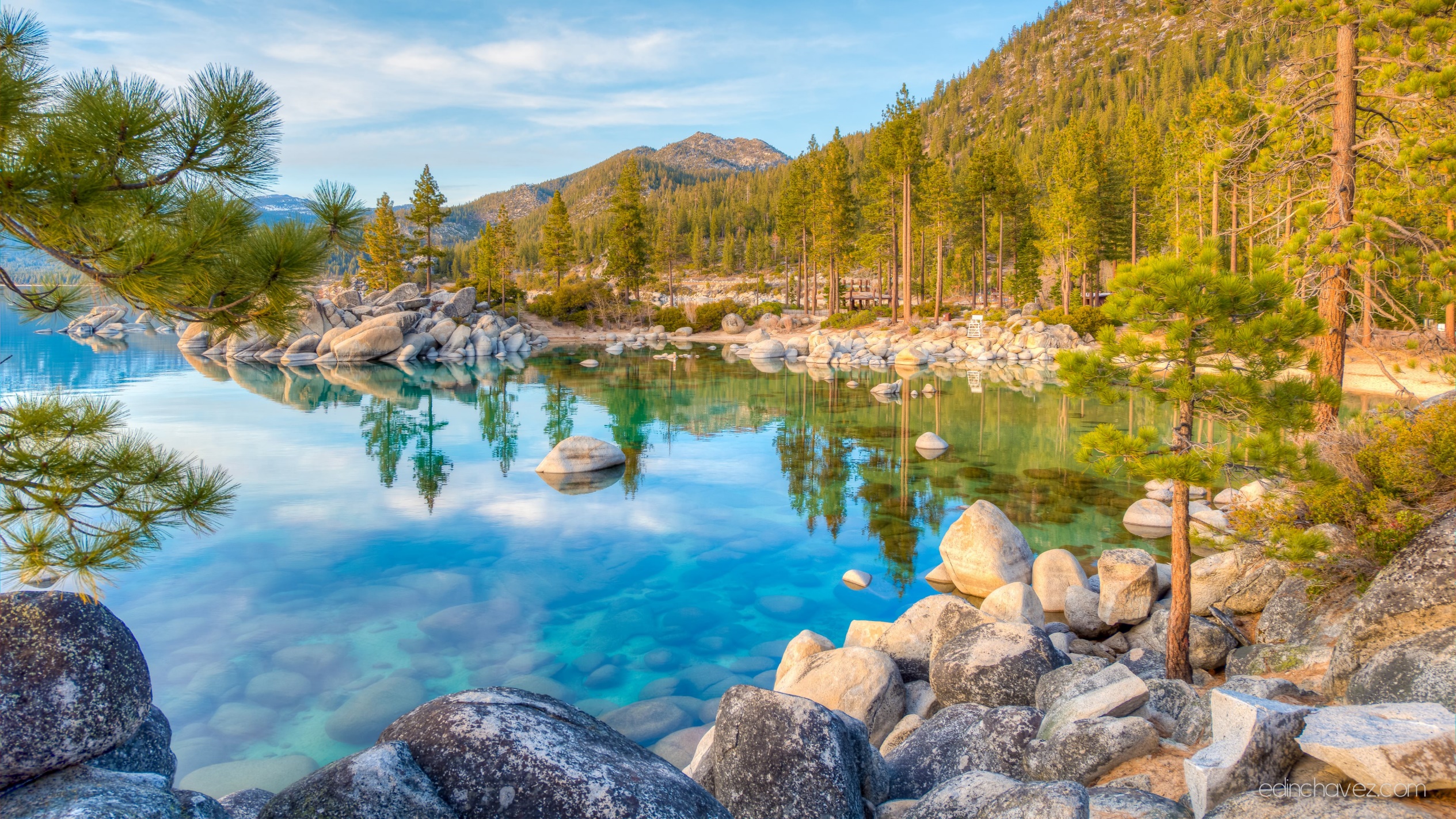 Source: http://www.uhdwallpapers.org
Location: Straddles CA/NV State lines in Sierra Nevada between the main Sierra and the Carson Range 
Sixth largest lake in the U.S.
Lake Tahoe Watershed ≈ 314 mi2
Lake Tahoe Surface Area ≈ 192 mi2
Avg. depth of 1,000 feet with max depth of 1,645 feet
Hold about 39 trillion gallons of water
Regulated variation of 243 billion gallons
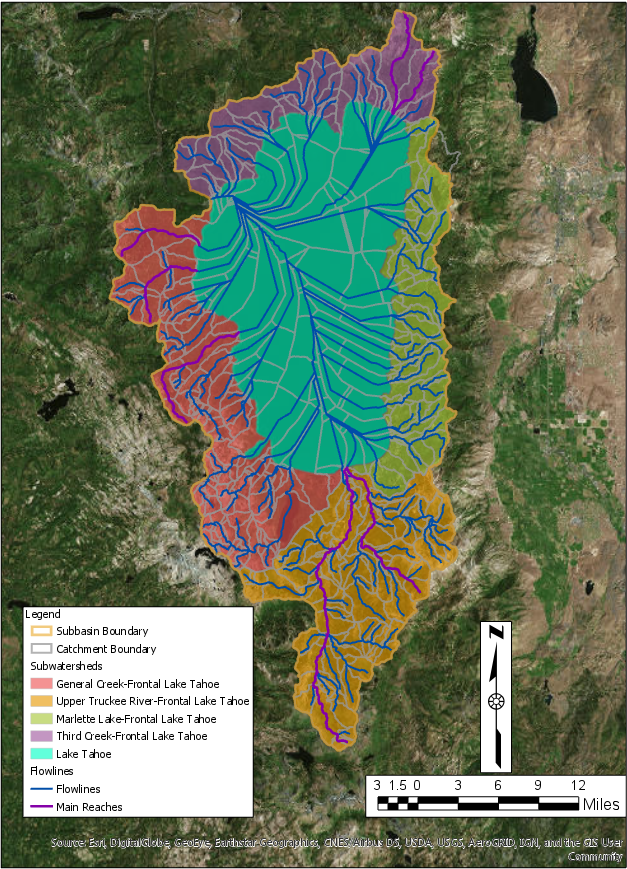 2
Background (cont.)
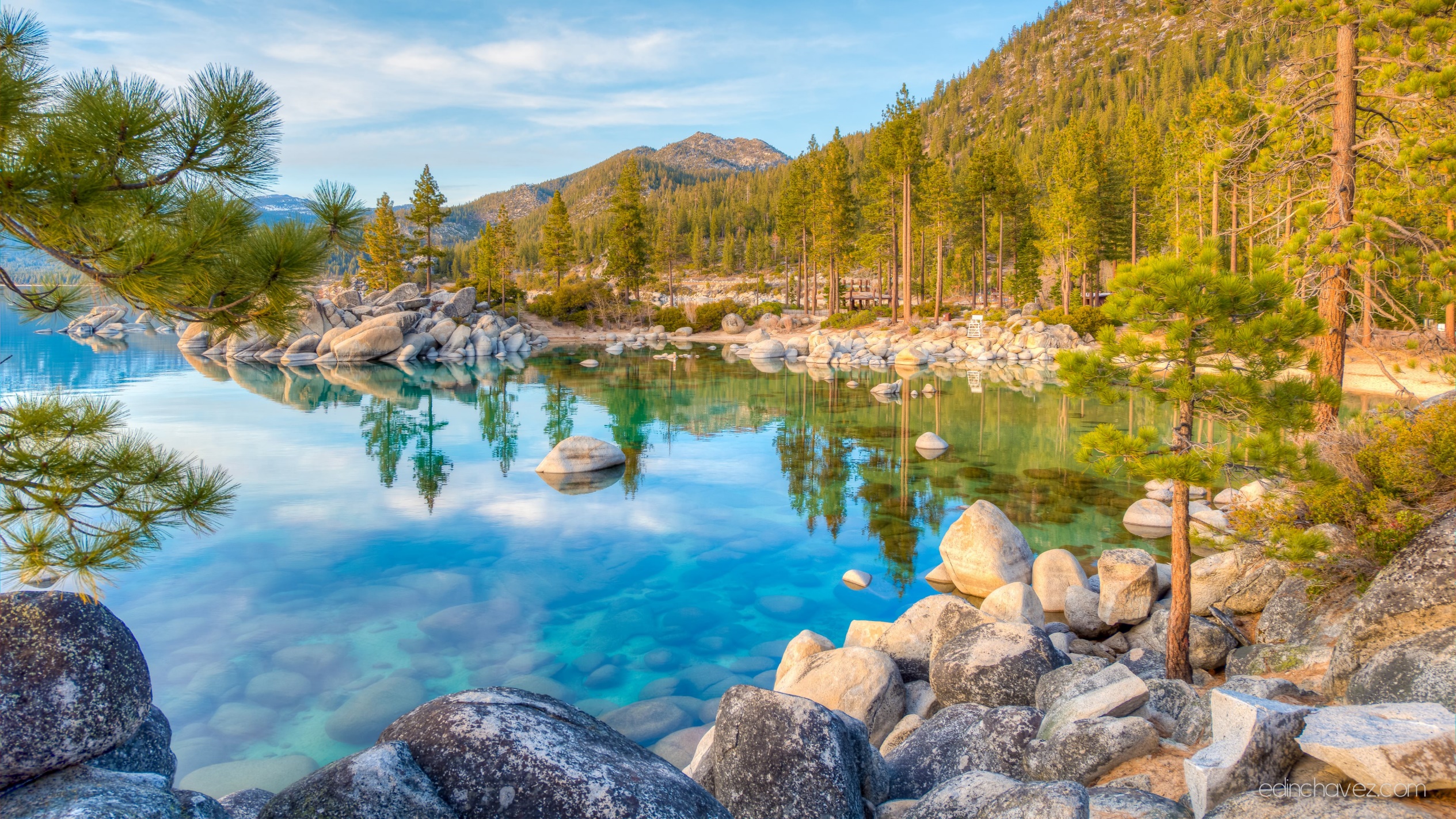 Source: http://www.uhdwallpapers.org
Four Subwatersheds
Eight Main Reaches
Truckee River, CA
Third Creek of Crystal Bay, NV
Incline Creek of Crystal Bay, NV
Trout Creek of Tahoe Valley, CA
Upper Truckee River of South Lake Tahoe, CA
Taylor Creek, CA
General Creek of Meeks Bay, CA
Blackwood Creek of Tahoe City, CA
Ward Creek of Tahoe Pines, CA
One dam outlet at Tahoe City  Truckee River
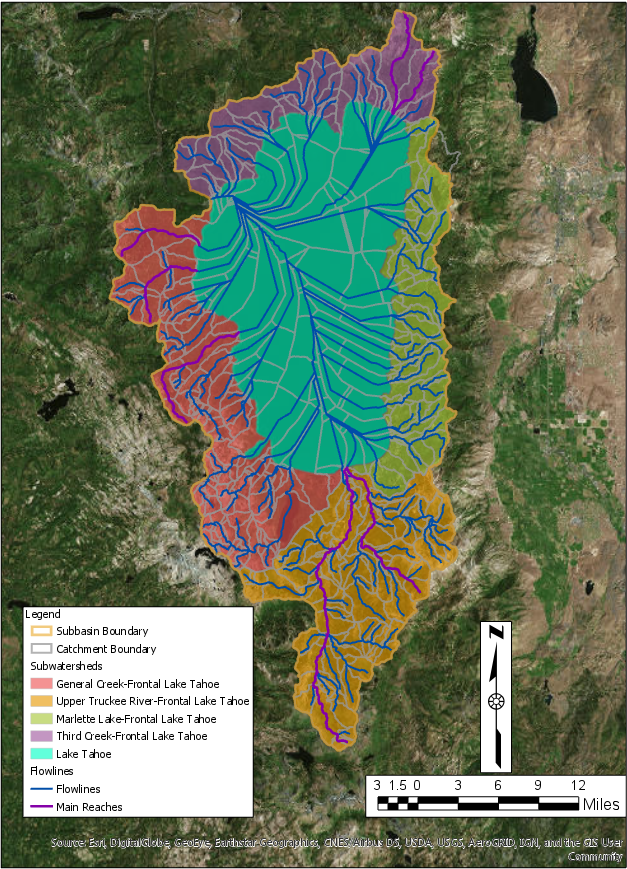 3
Background (cont.)
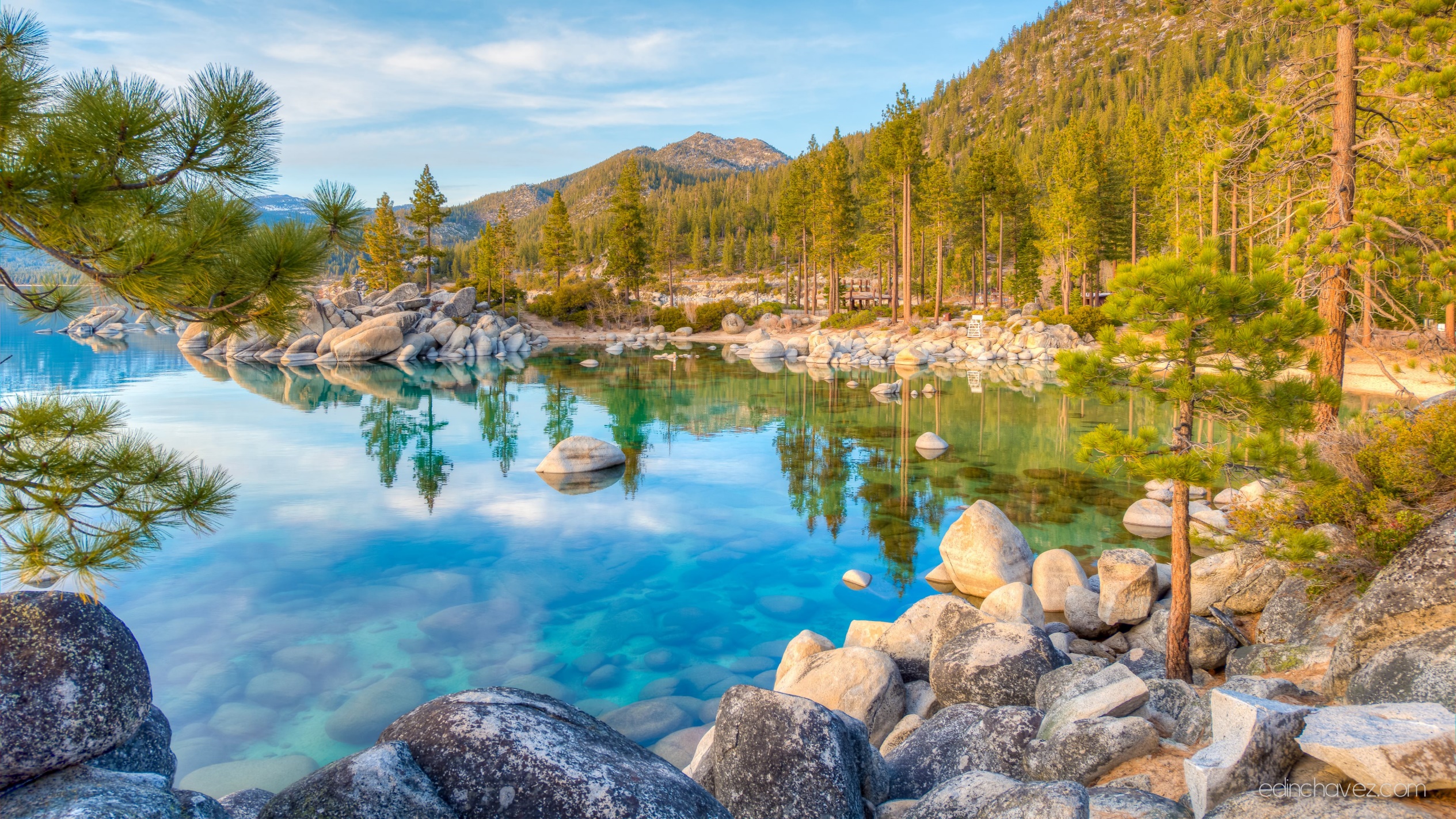 Source: http://www.uhdwallpapers.org
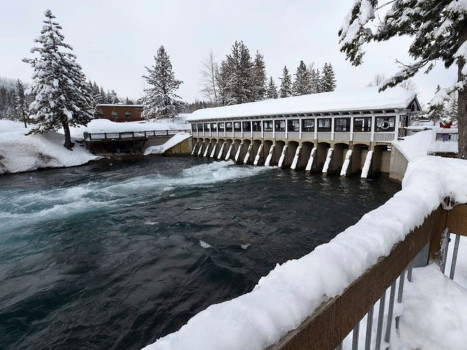 Lake Water
Approx. 65% of entering water is rain and snow melt
Approx. 35% is precipitation = 212 billion gal/yr
Lake Flow
Normal year, one-third of water flows into Truckee River
Water ultimately flows to Pyramid Lake, NV
No water directly goes to the ocean
Lake Evaporation
Annual avg rate of 0.1 inch per day or 36 inches per year
1.4 million tons of water every 24 hours
Source: https://www.mercurynews.com
4
Background (cont.)
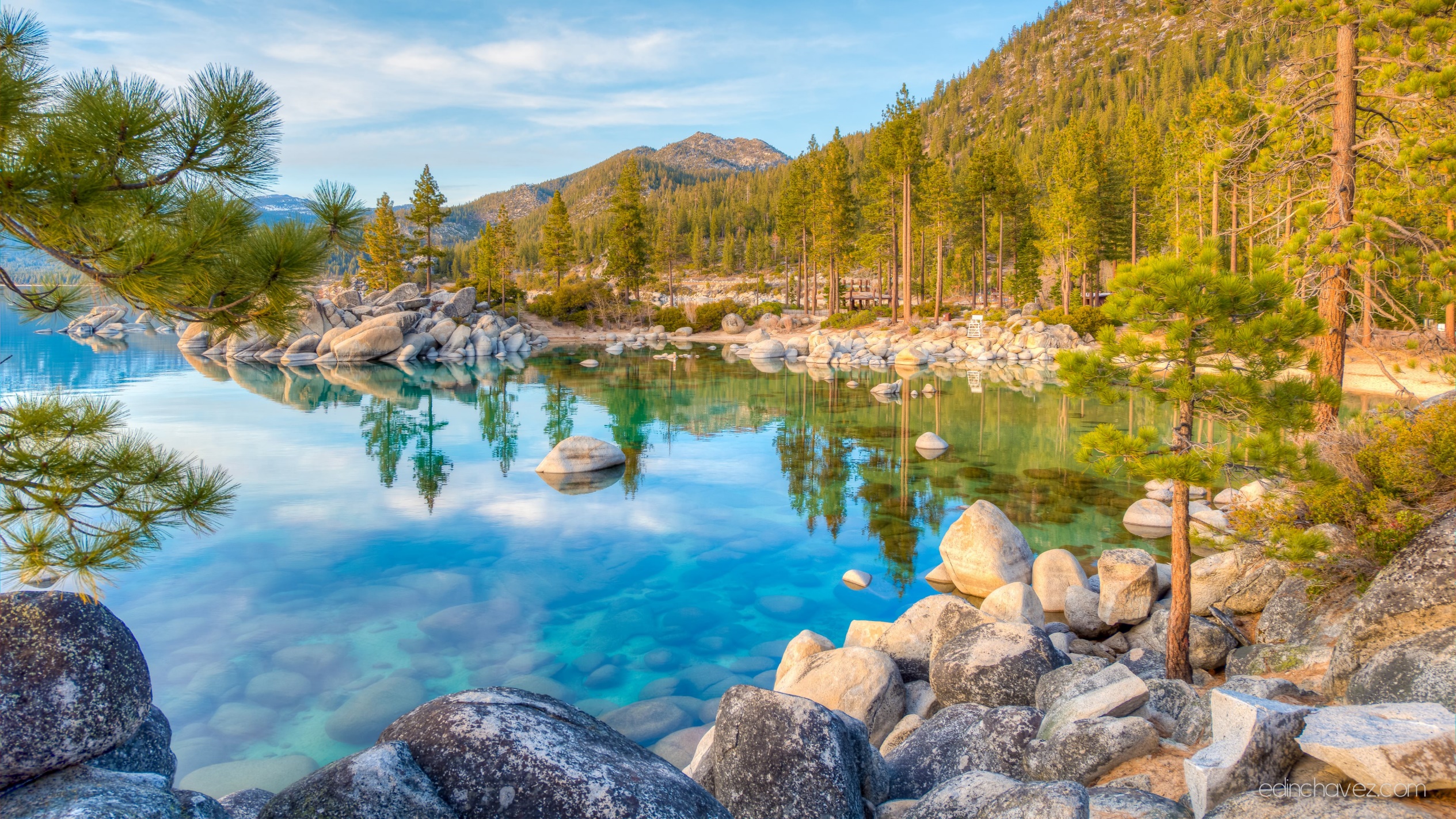 Source: http://www.uhdwallpapers.org
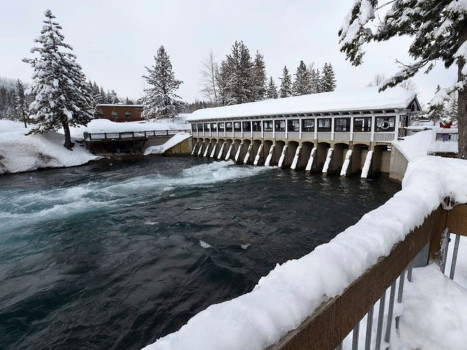 Lake Water
Approx. 65% of entering water is rain and snow melt
Approx. 35% is precipitation = 212 billion gal/yr
Lake Flow
Normal year, one-third of water flows into Truckee River
Water ultimately flows to Pyramid Lake, NV
No water directly goes to the ocean
Lake Evaporation
Annual avg rate of 0.1 inch per day or 36 inches per year
1.4 million tons of water every 24 hours
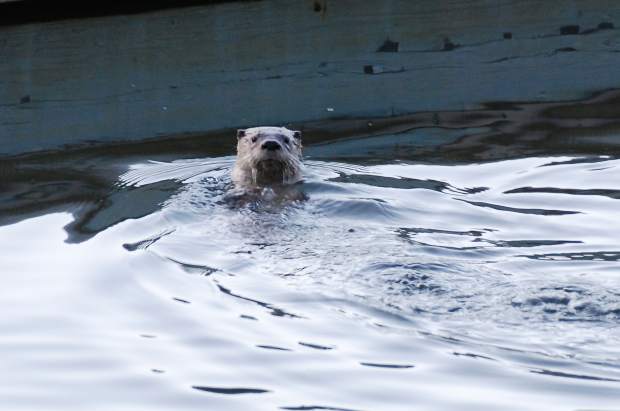 Source: https://www.mercurynews.com
Source: http://www.tahoedailytribune.com
4
Background (cont.)
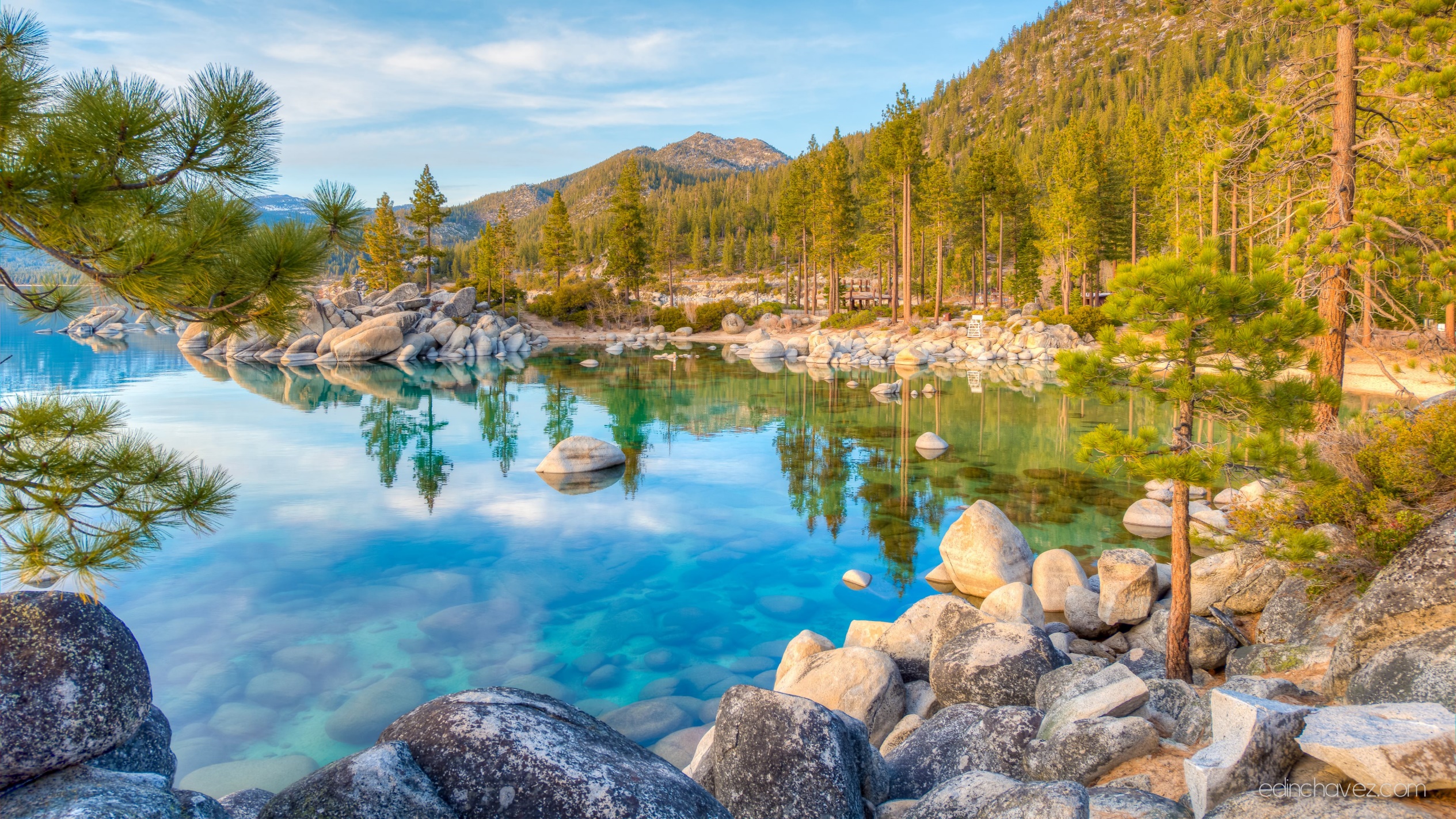 Source: http://www.uhdwallpapers.org
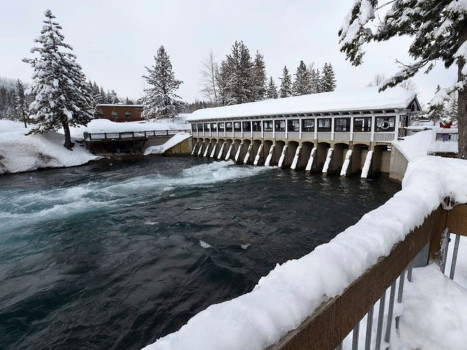 Lake Water
Approx. 65% of entering water is rain and snow melt
Approx. 35% is precipitation = 212 billion gal/yr
Lake Flow
Normal year, one-third of water flows into Truckee River
Water ultimately flows to Pyramid Lake, NV
No water directly goes to the ocean
Lake Evaporation
Annual avg rate of 0.1 inch per day or 36 inches per year
1.4 million tons of water every 24 hours
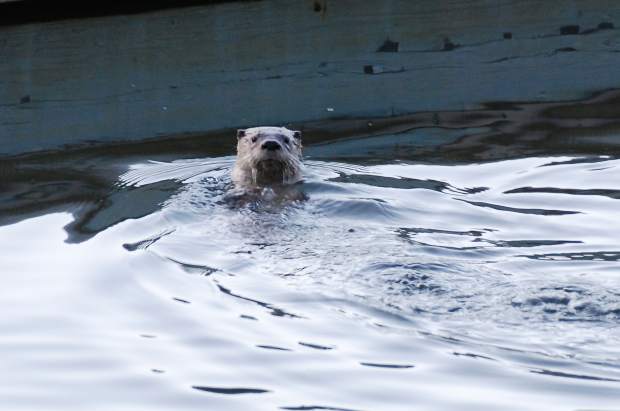 Source: https://www.mercurynews.com
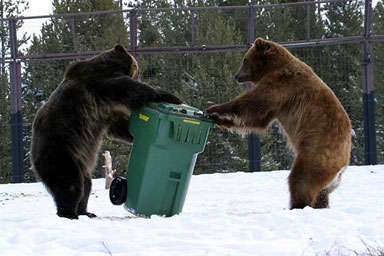 Source: http://www.tahoedailytribune.com
Source: http://www.tahoeparadiserealty.com
4
California Drought (2011-2016)
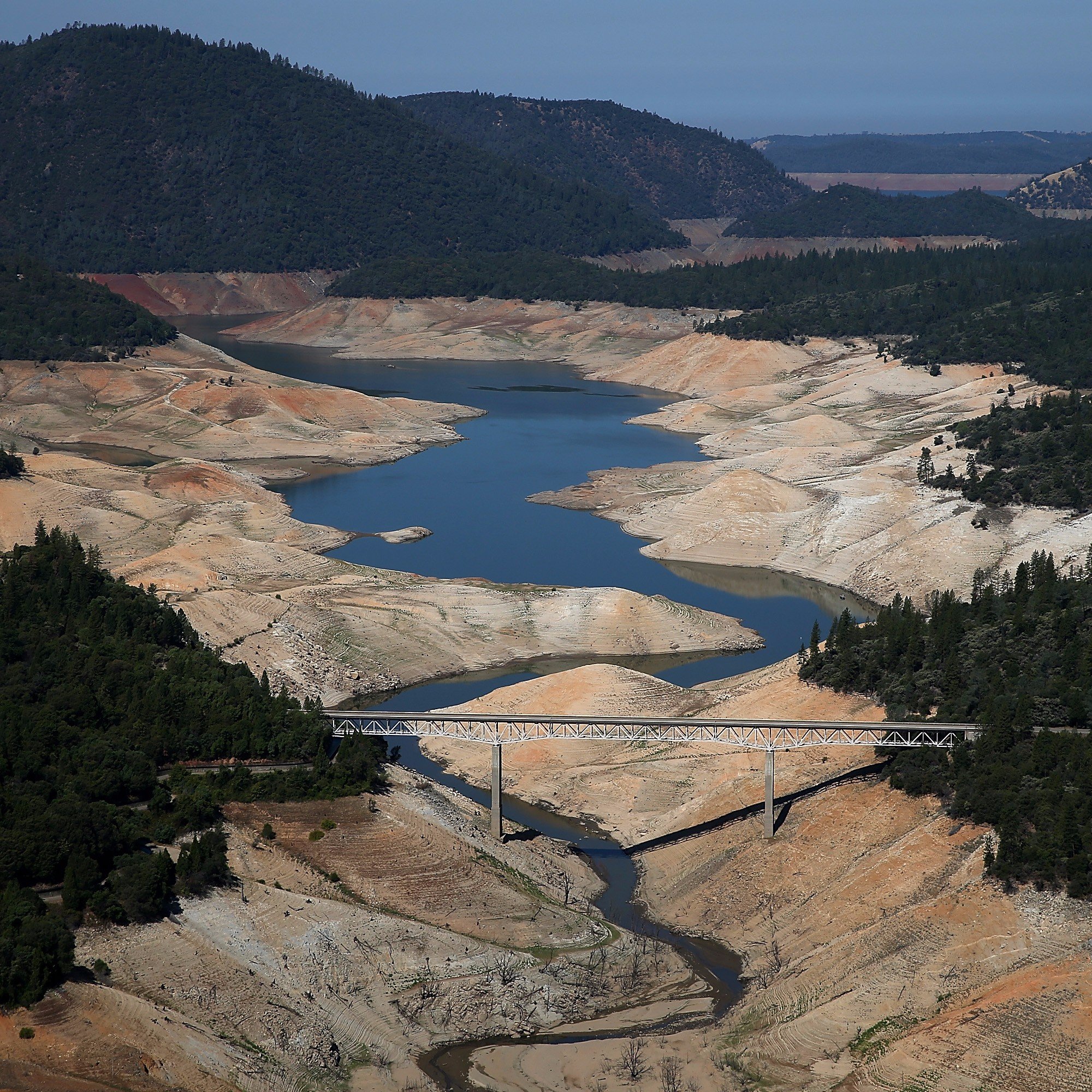 Source: http://www.gettyimages.com
General Non-Alternative Facts
January 2011 – Drought Begins
January 2014 – State Govt. Drought Emergency
April 2017 – Declaration of End of Drought
Recent prolonged drought  1987-1992
Drought still continues in central California
2011-2014 driest on record
2014 warmest recorded year
Major shift to groundwater usage
Lake Tahoe
5
California Drought (2011-2016)
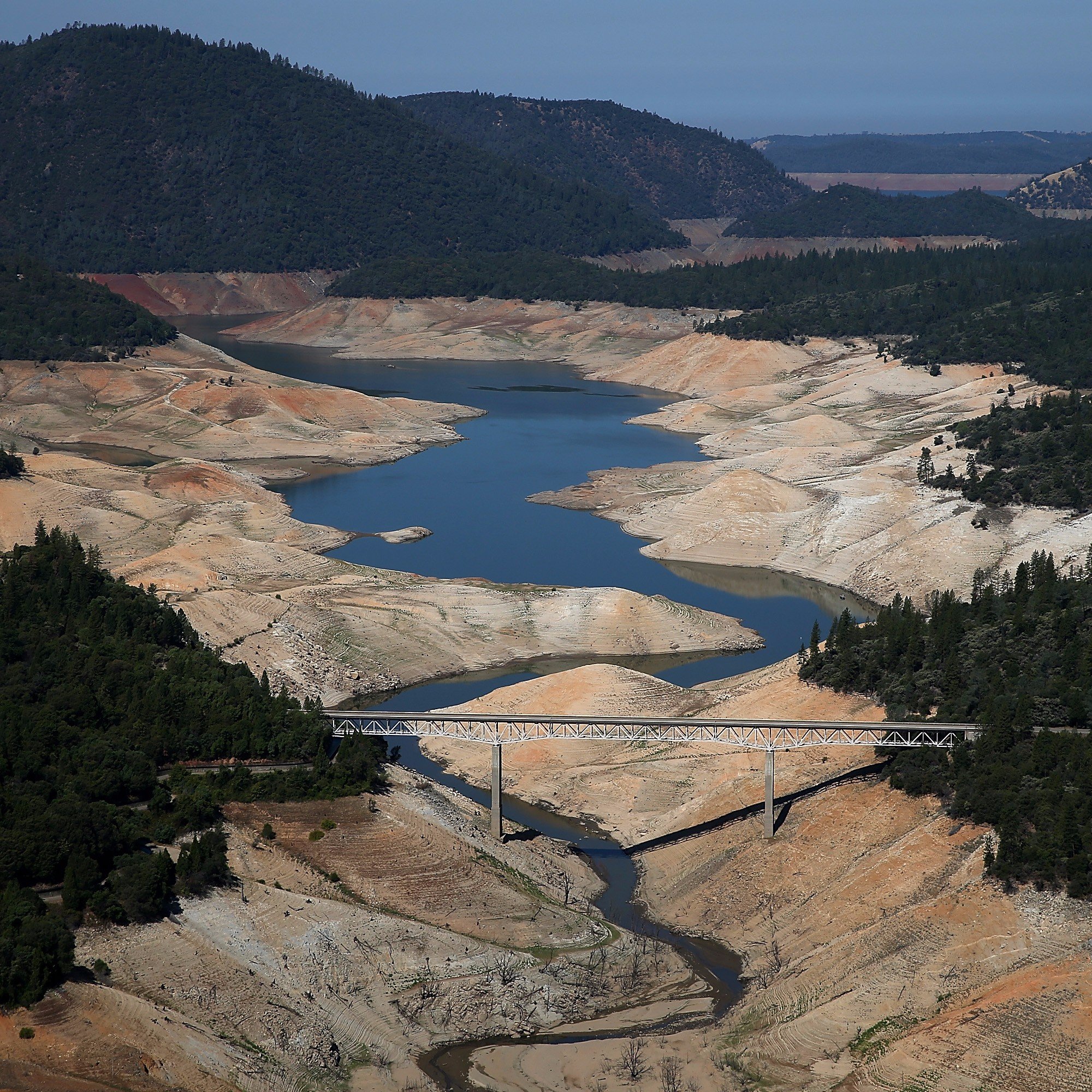 Source: http://www.gettyimages.com
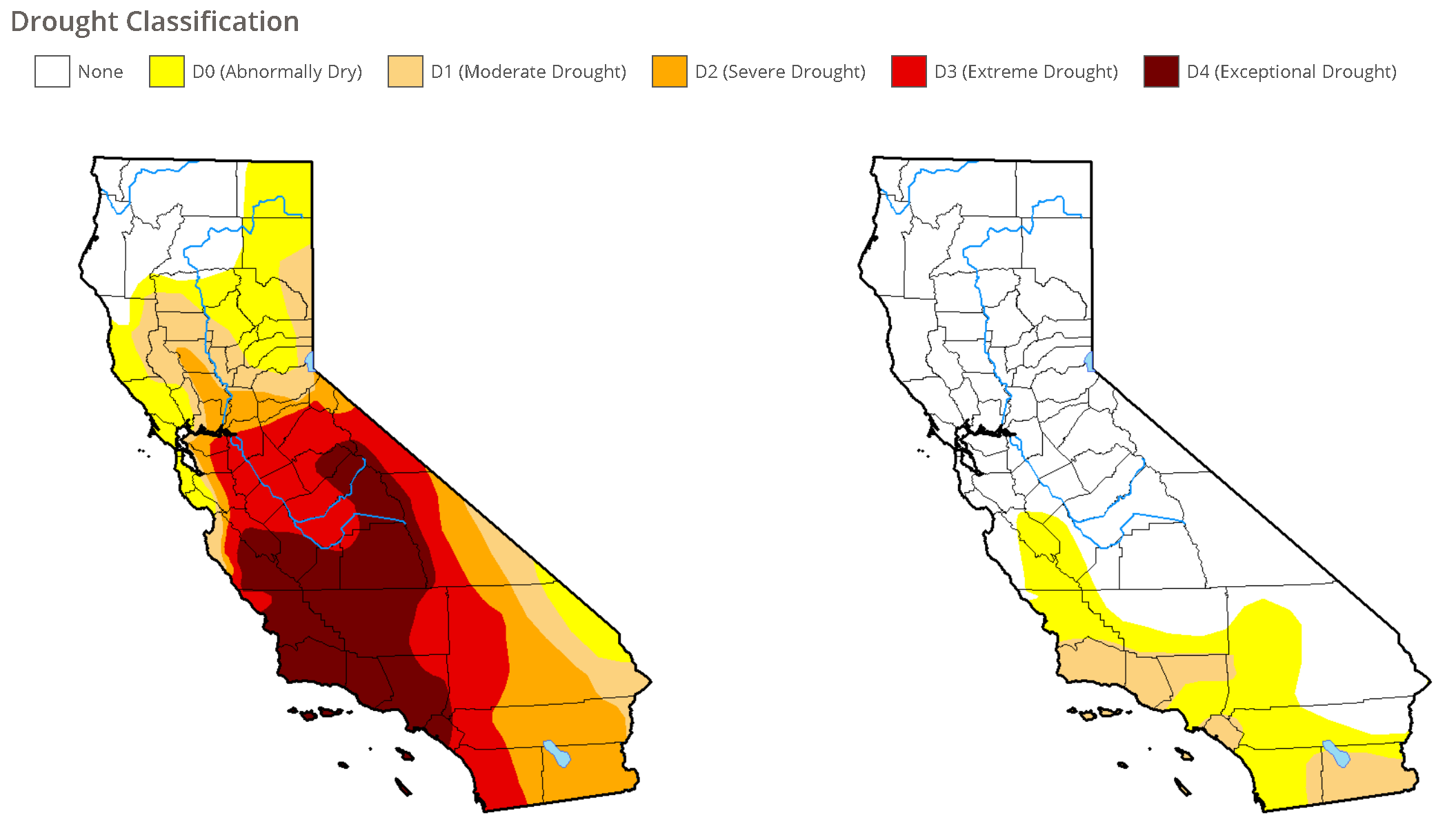 22 Nov 2016
21 Nov 2017
Lake Tahoe
Lake Tahoe
United States Drought Monitor
5
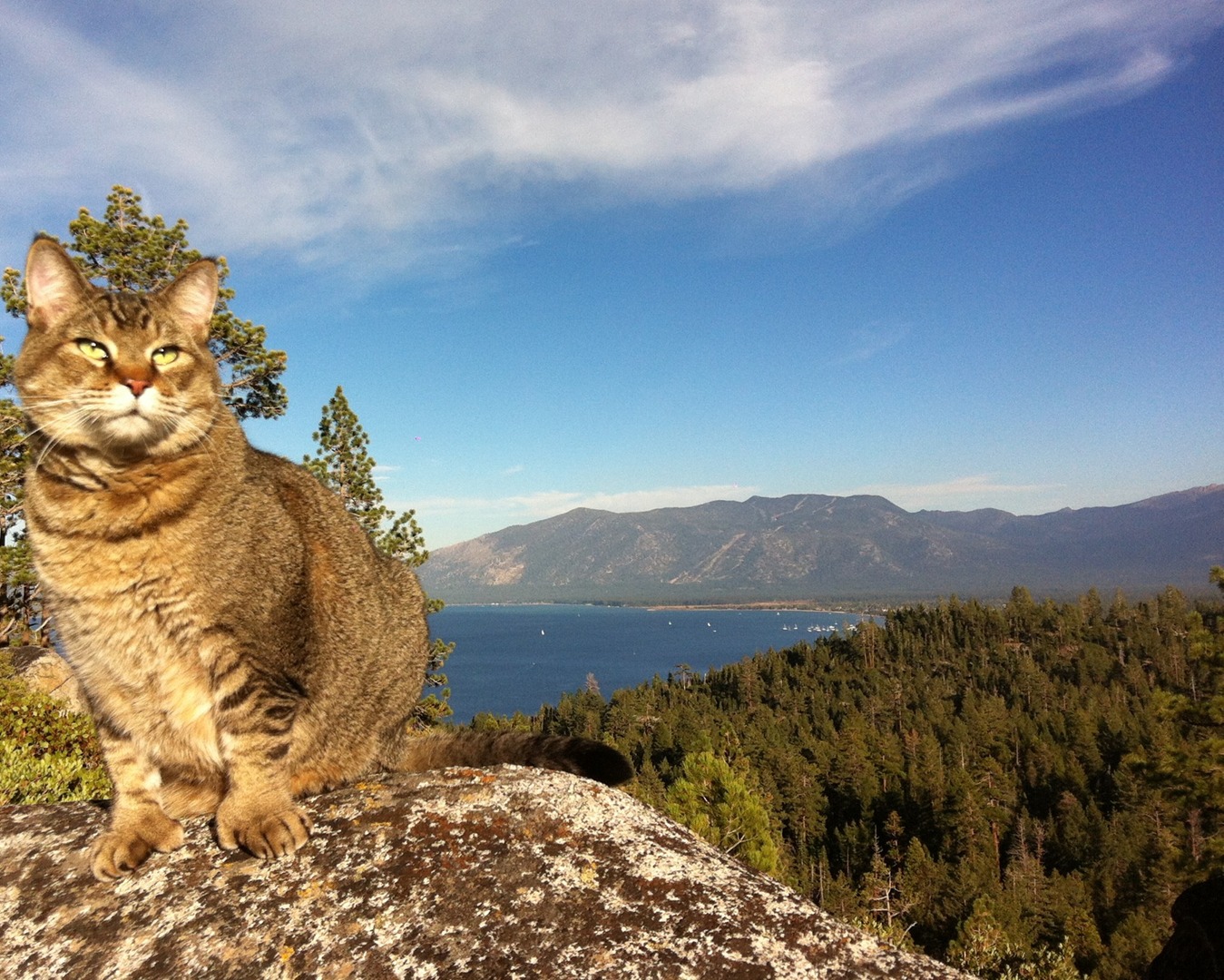 Objective
Source: http://www.laketahoehumanesociety.org/
To analyze how the recent rain events of the winter season of 2016-2017 impacted Lake Tahoe, the Lake Tahoe Watershed, and surrounding snow packs against California’s drought severity level
6
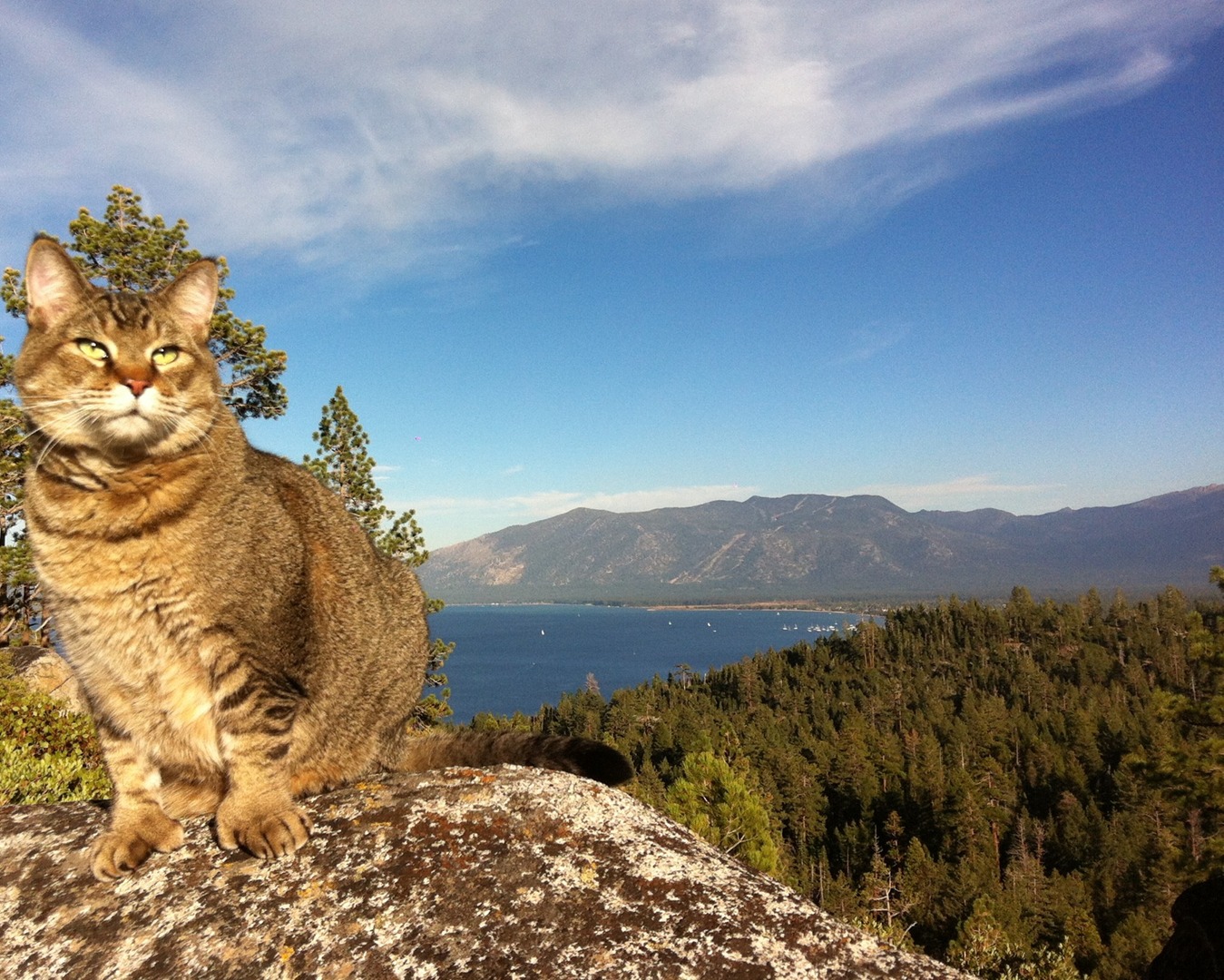 Objective
Source: http://www.laketahoehumanesociety.org/
To analyze how the recent rain events of the winter season of 2016-2017 impacted Lake Tahoe, the Lake Tahoe Watershed, and surrounding snow packs against California’s drought severity level
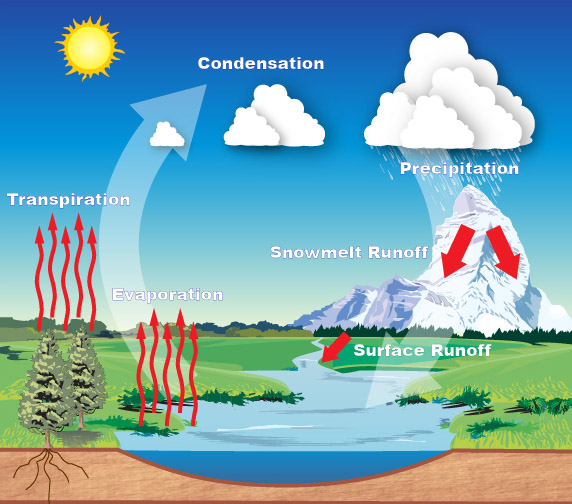 Precipitation / Snow Accumulation
Snow Water Equivalence / Depth
Surface / Snowmelt Runoff
Lake Tahoe Water Level
Drought Severity
6
Source: http://www.srh.noaa.gov/jetstream/atmos/hydro.html
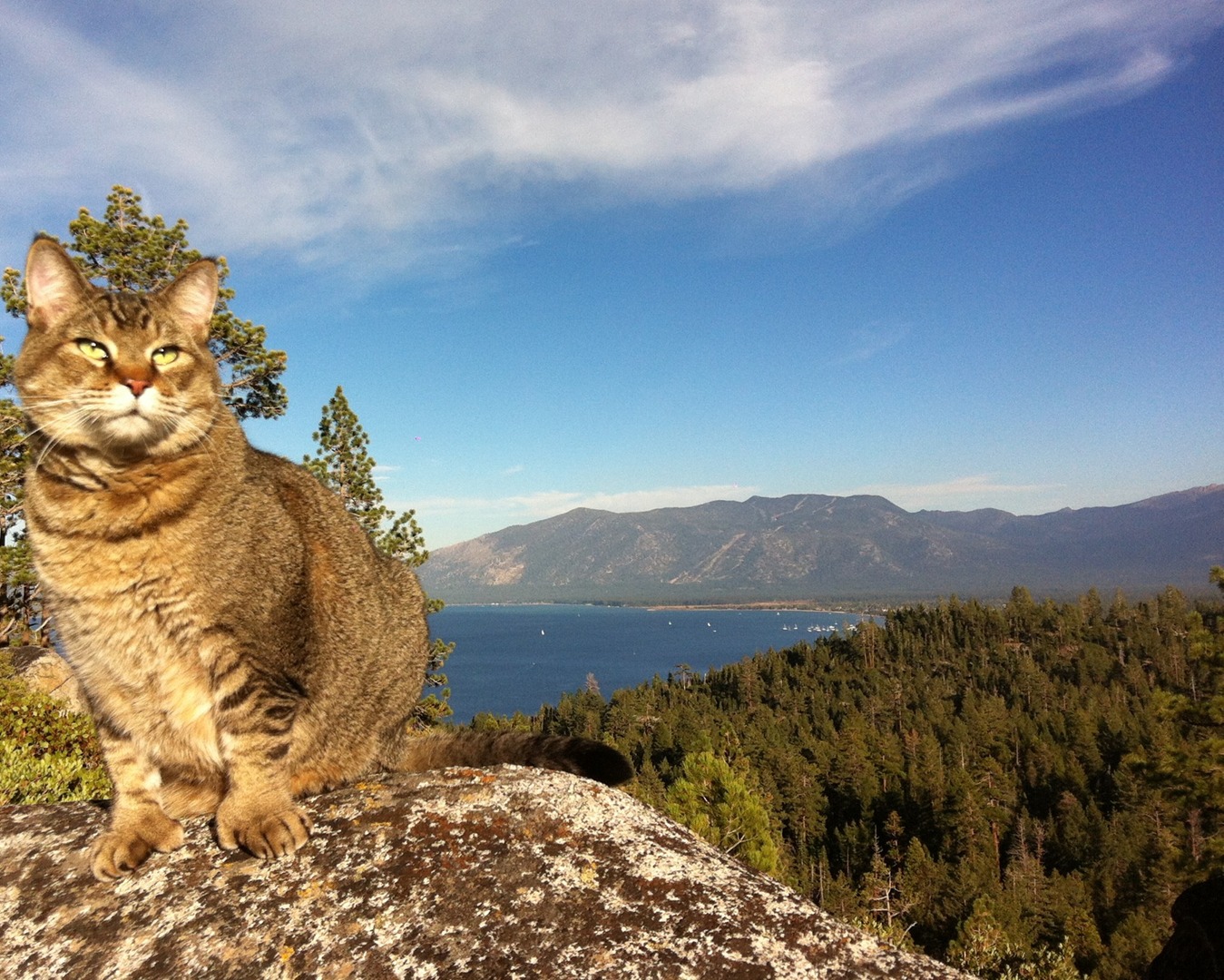 Objective
Source: http://www.laketahoehumanesociety.org/
To analyze how the recent rain events of the winter season of 2016-2017 impacted Lake Tahoe, the Lake Tahoe Watershed, and surrounding snow packs against California’s drought severity level
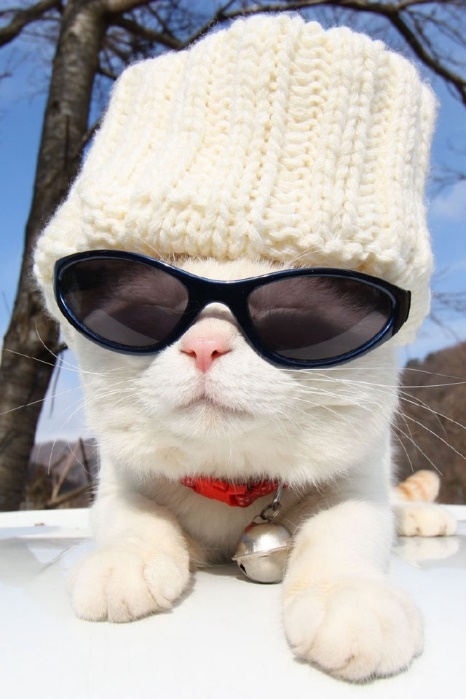 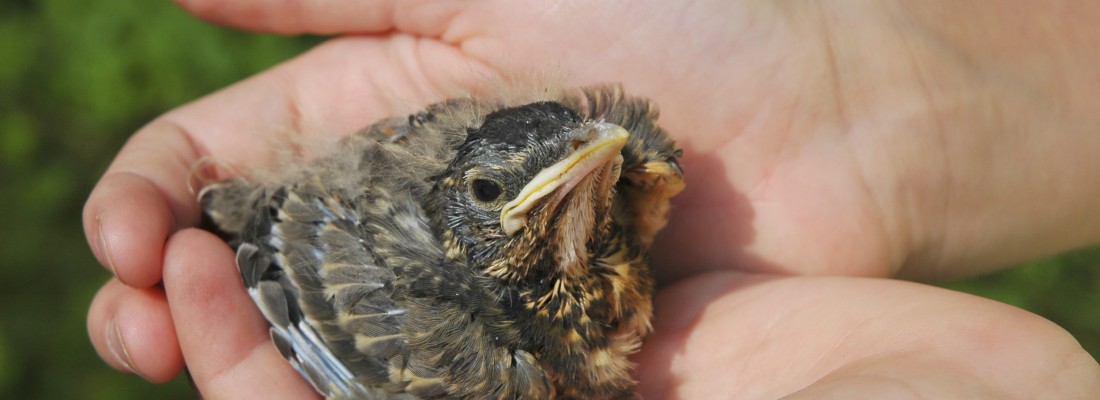 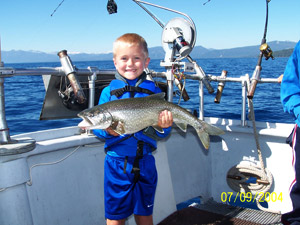 Source: http://www.mickeysbigmack.com/lake-tahoe-fishing
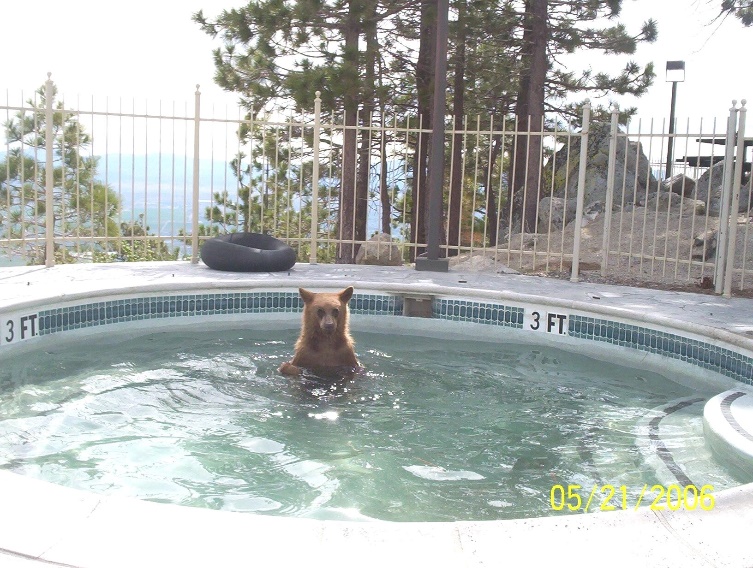 Source: https://ltwc.org/
Source: https://www.pinterest.com/villagehatshop/cats-in-hats
Source: https://www.pinterest.com/tahoesouth/wildlife-in-south-lake-tahoe
6
Data Focus
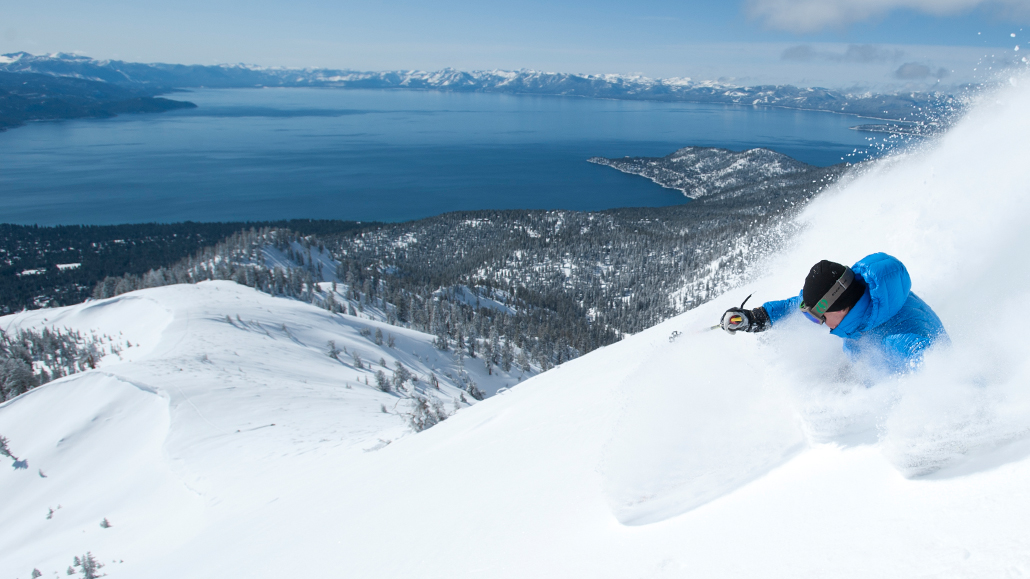 Source: http://www.skilaketahoe.com/
LIST OF GAGING STATIONS
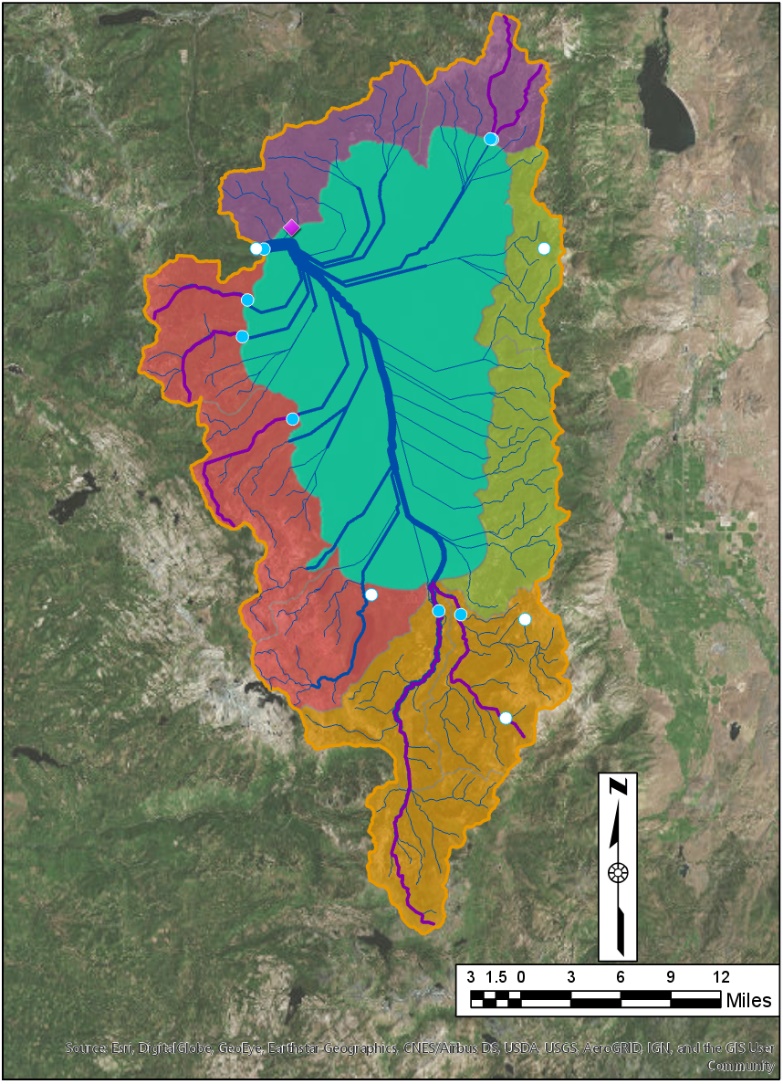 3
4
10
1
11
2
9
8
7
6
12
14
5
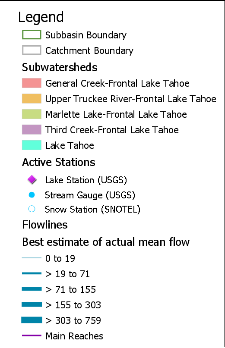 13
7
Data Focus
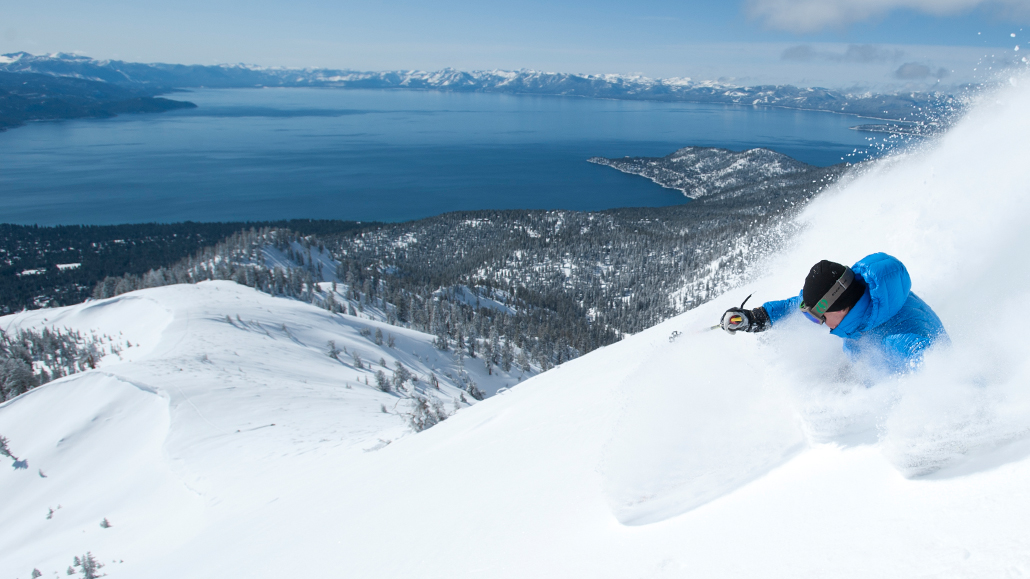 Source: http://www.skilaketahoe.com/
LIST OF GAGING STATIONS
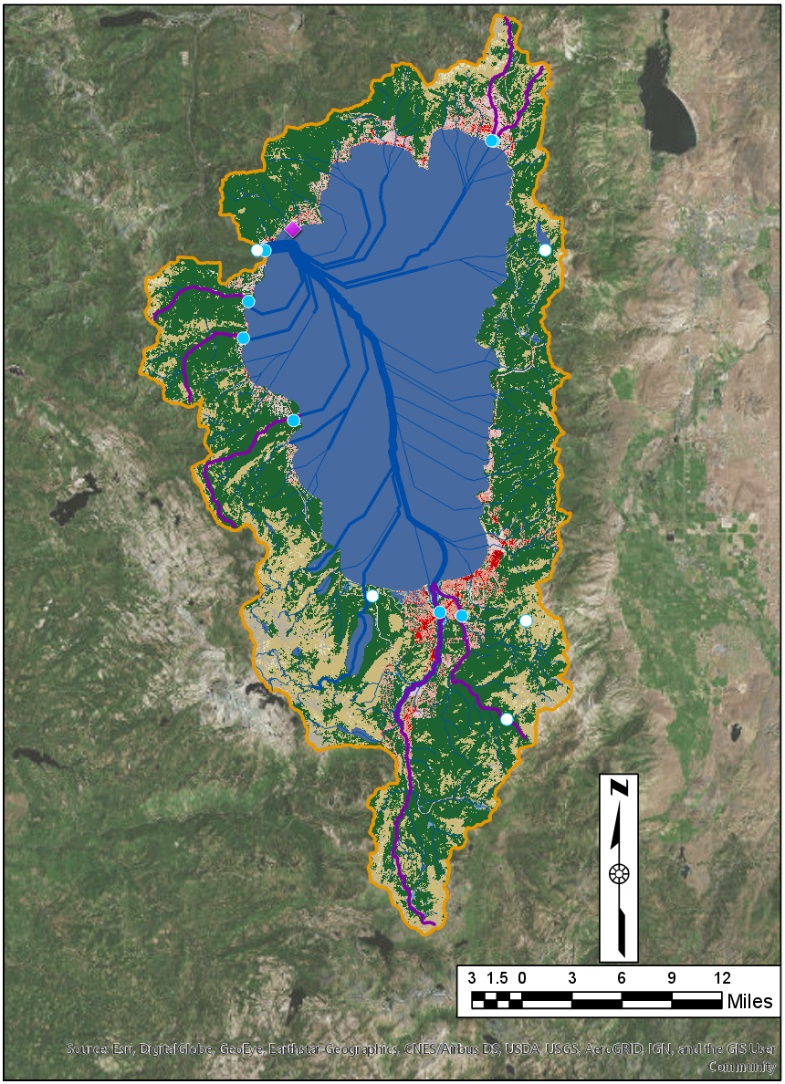 3
4
10
1
11
2
9
8
7
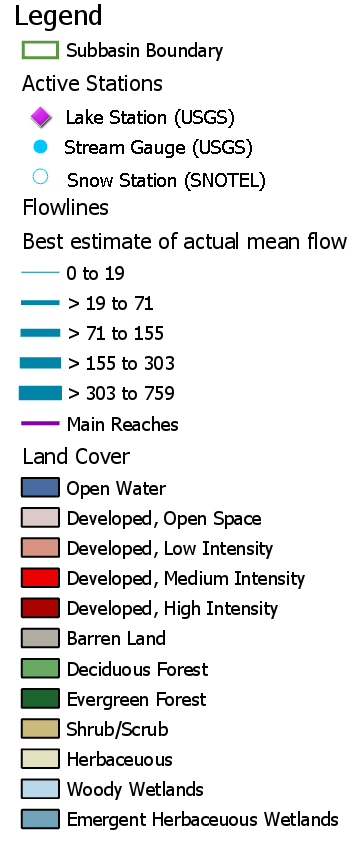 6
12
14
5
13
7
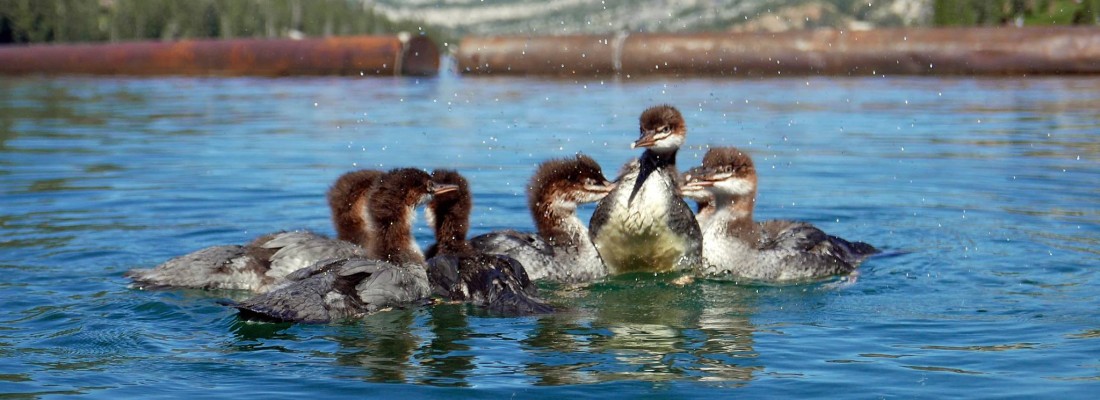 Historical Trends 2004-2011
Source: https://ltwc.org/about/news/news-features/merganser-release/
Total Discharge (cfs) | Lake Gage Height (feet)
Average Rain and Snow Accumulation (in.)
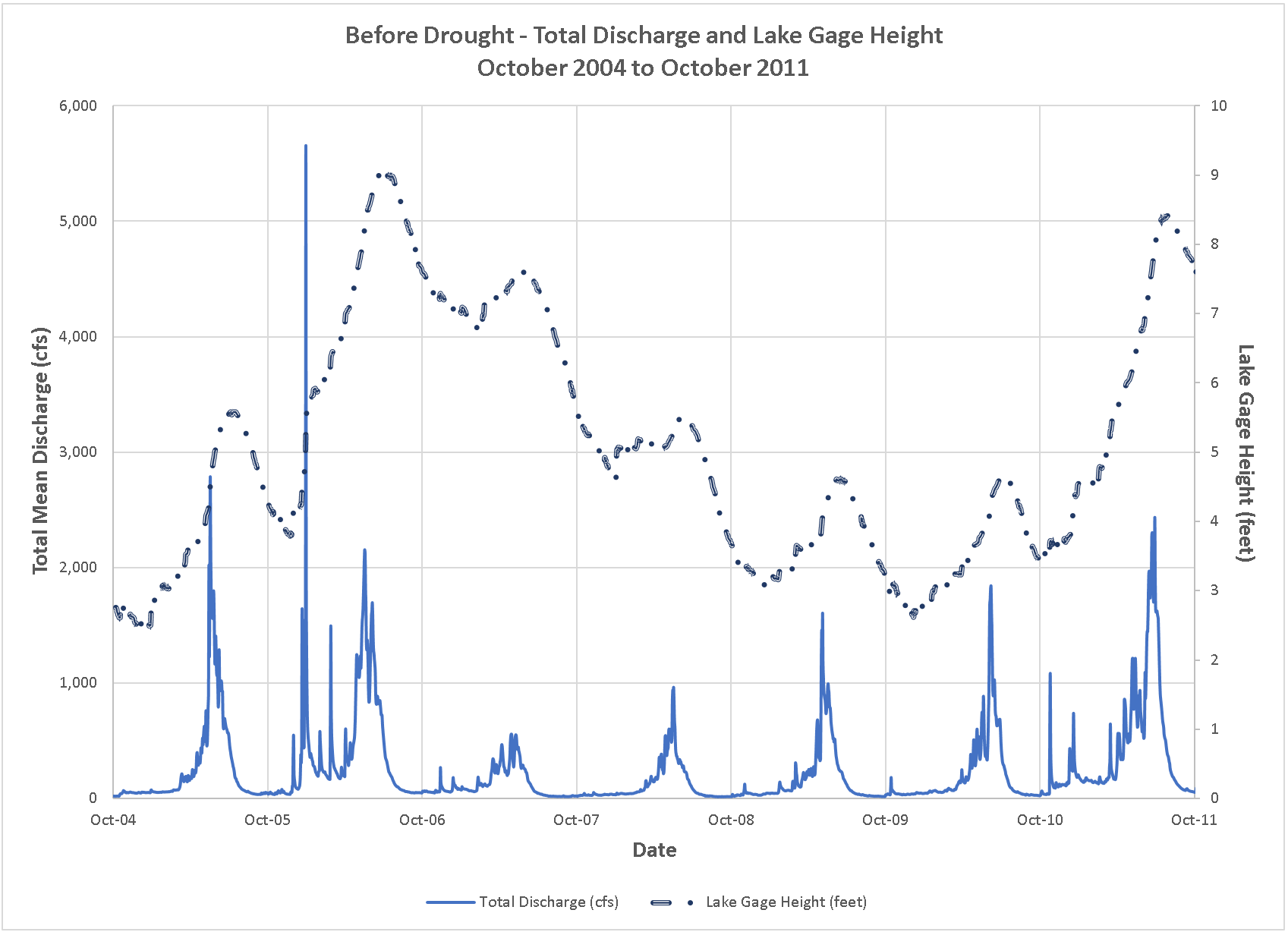 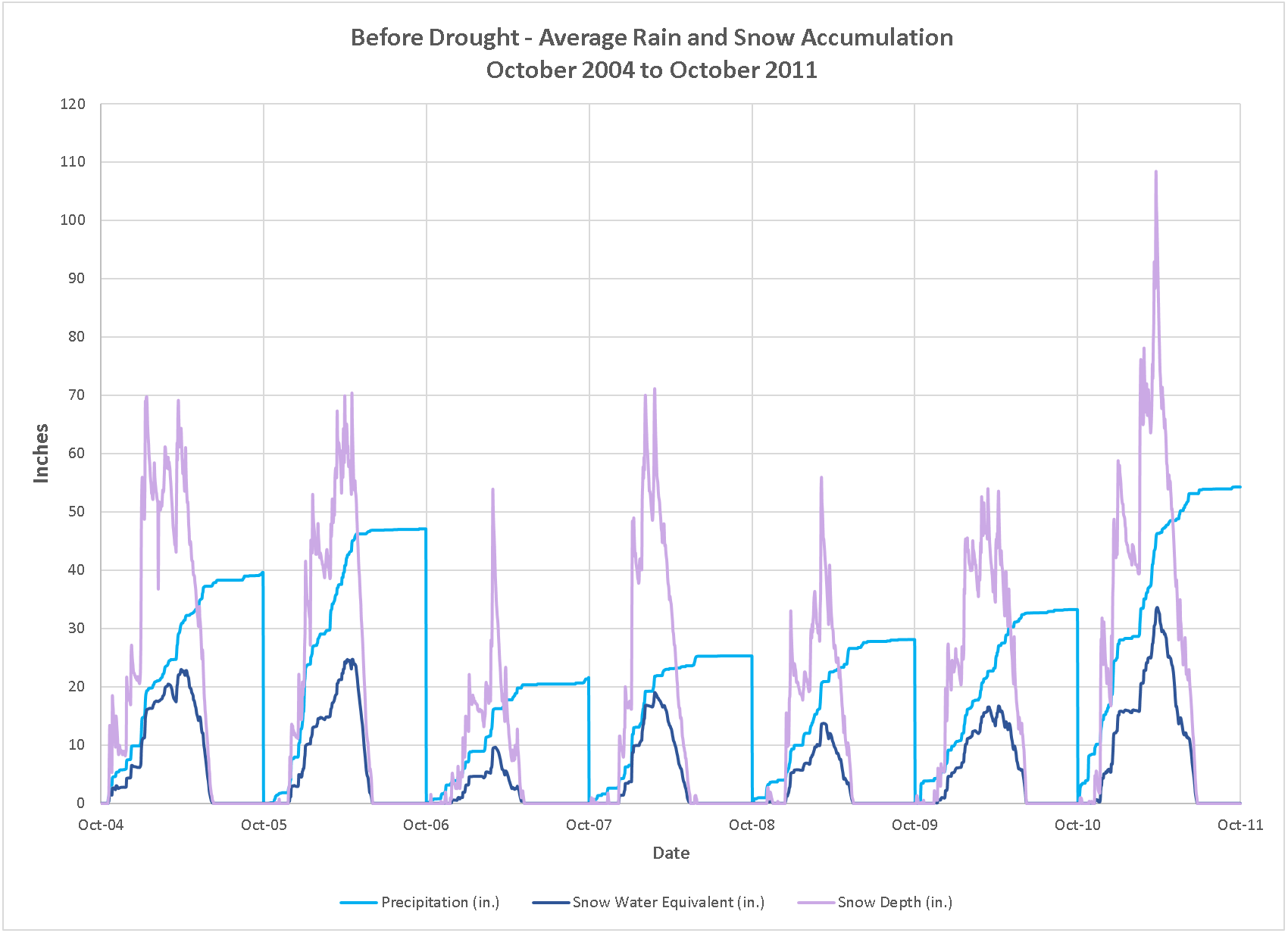 8
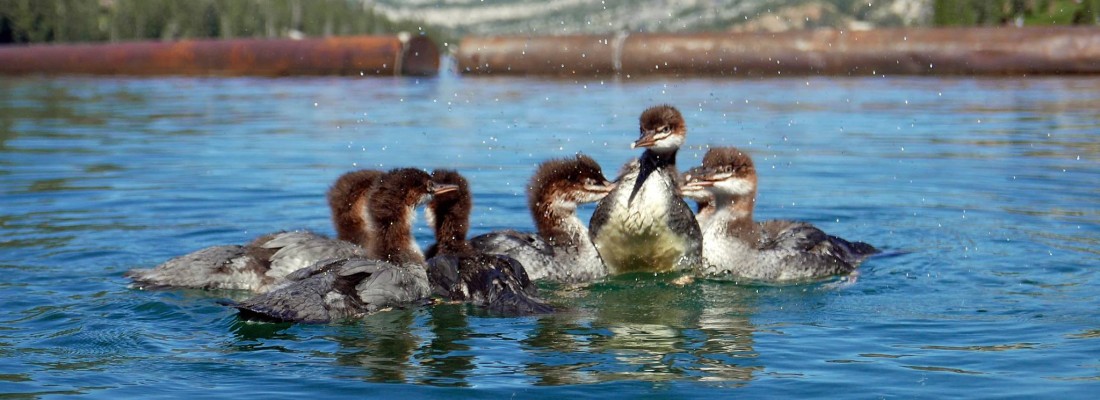 Historical Trends 2004-2011 (cont.)
Source: https://ltwc.org/about/news/news-features/merganser-release/
Average Soil Moisture Content (2-, 8-, & 20-inch; %)
Average Soil Temperature (○F)
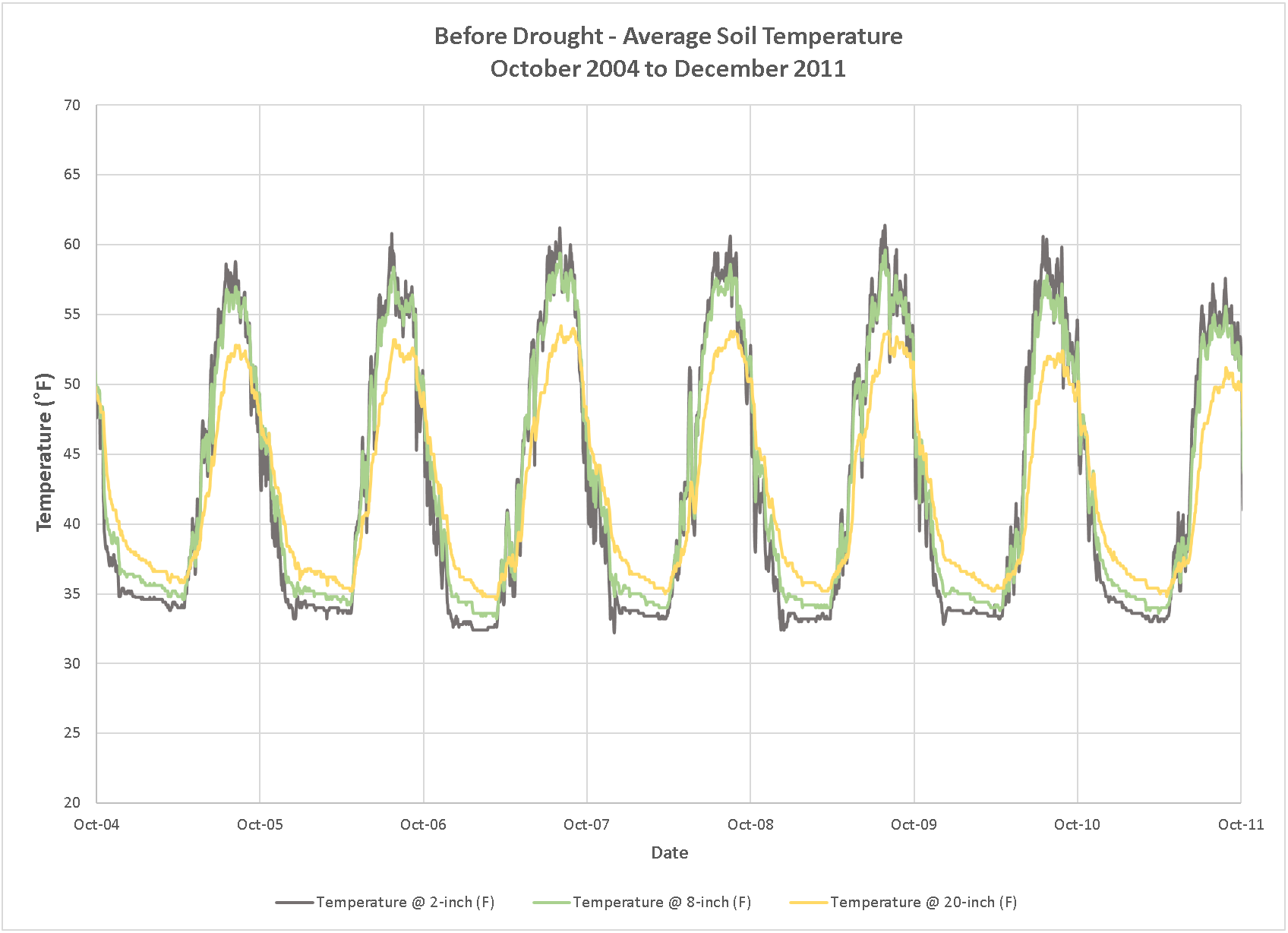 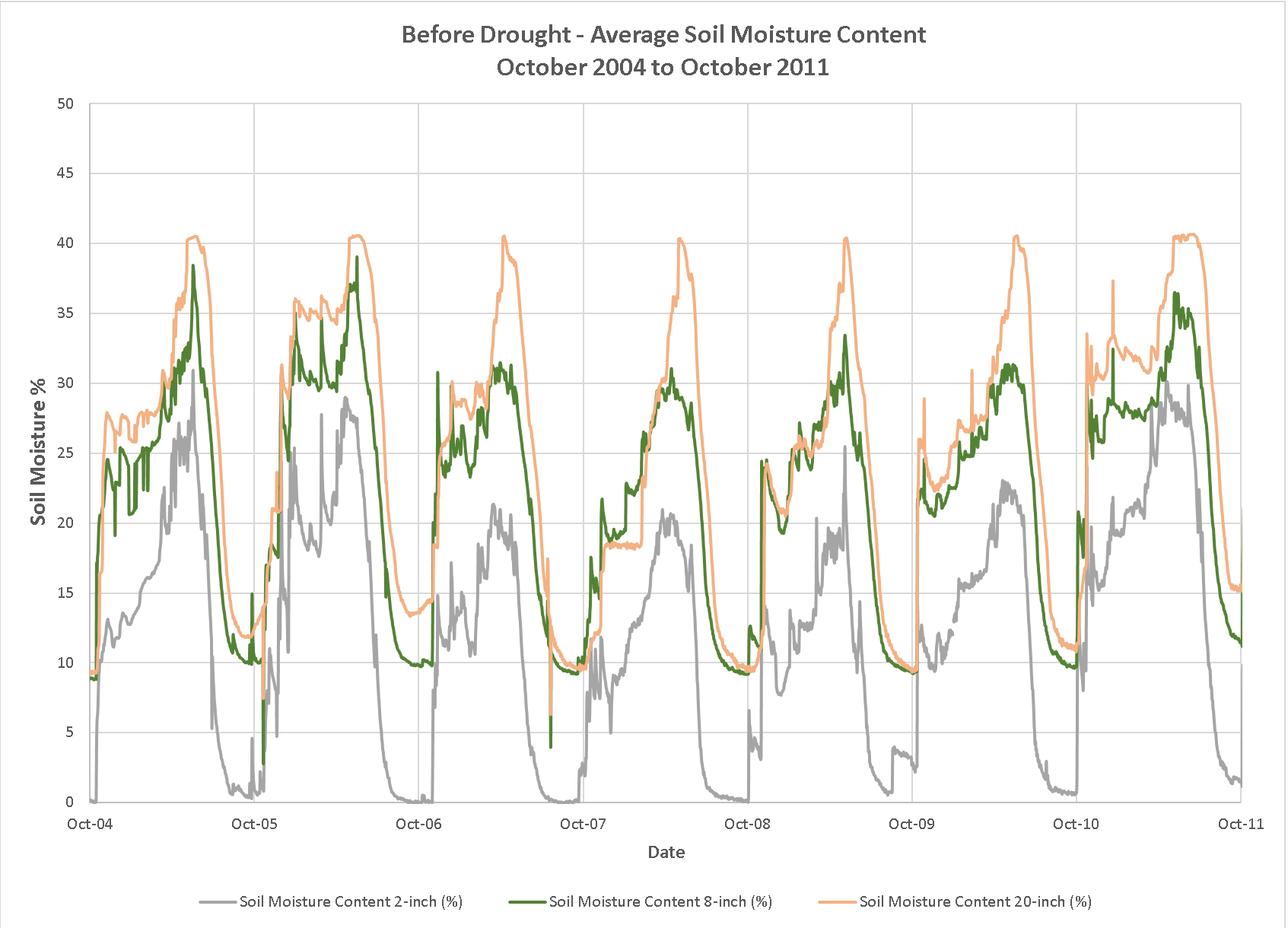 9
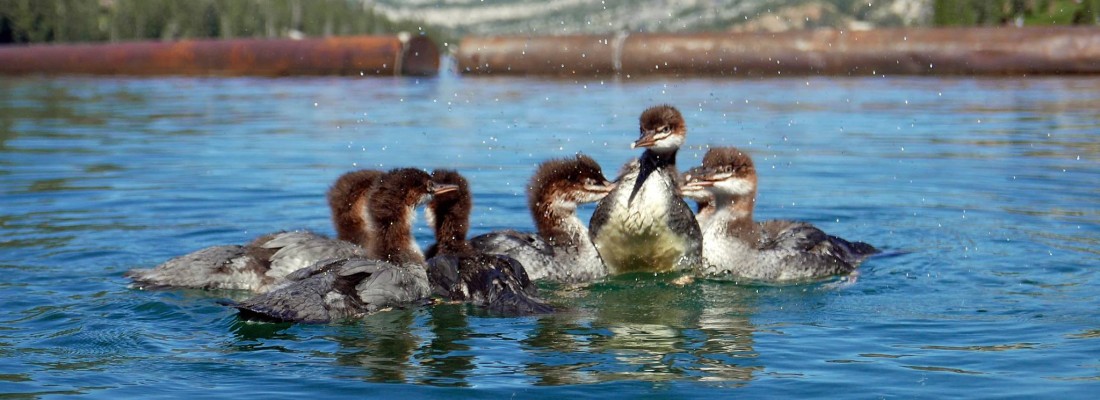 Historical Trends 2004-2011 (cont.)
Source: https://ltwc.org/about/news/news-features/merganser-release/
Relative Drought Severity Map
CA Drought Oct. 2004 to Oct. 2011 (% Area)
US Drought Monitor
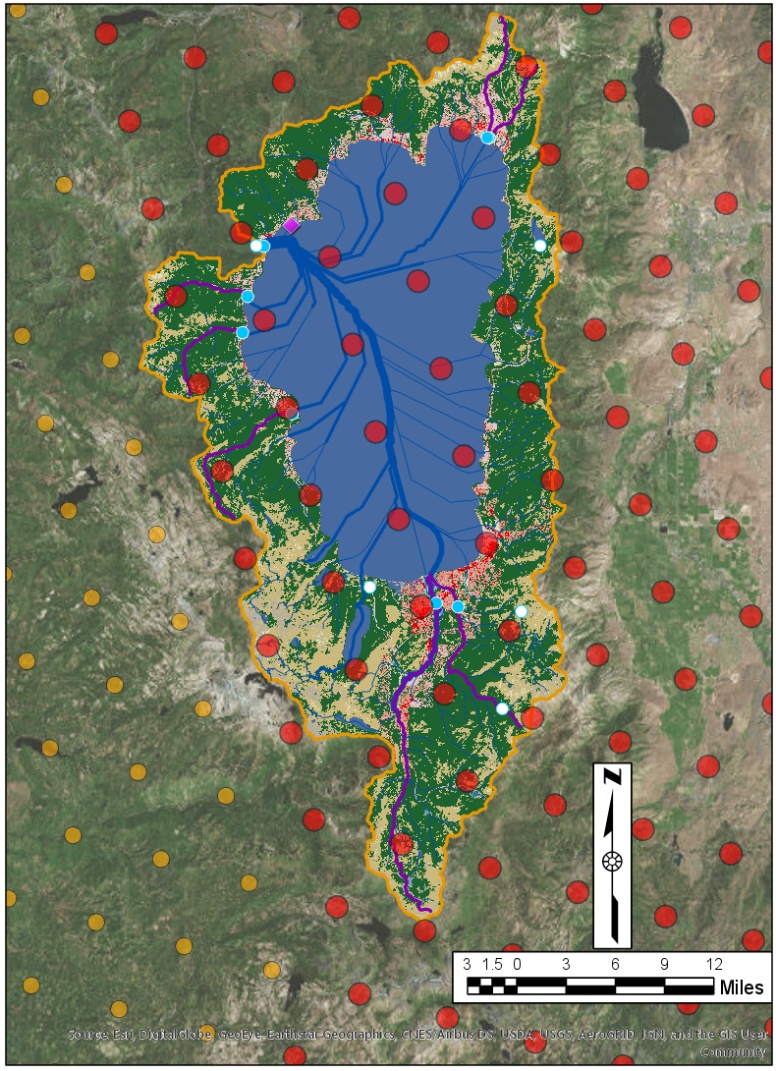 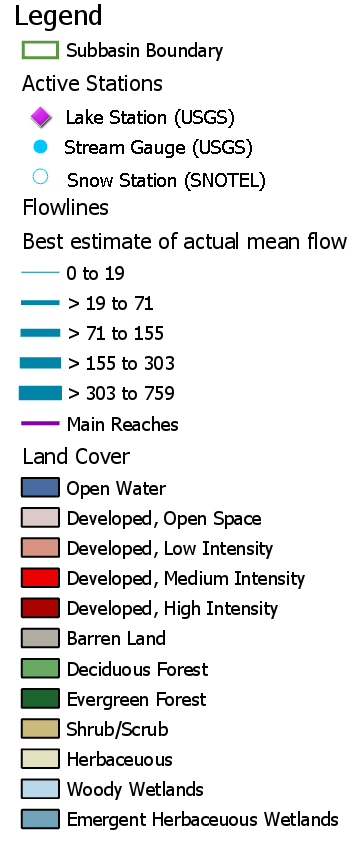 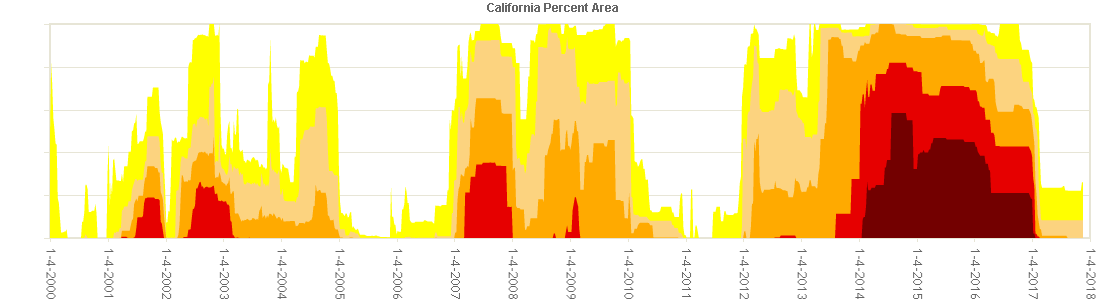 None
(Abnormally Dry) D0
(Moderate Drought) D1
(Severe Drought) D2
(Extreme Drought) D3
(Exceptional Drought) D4
RDS0
RDS1
RDS2
RDS3
RDS4
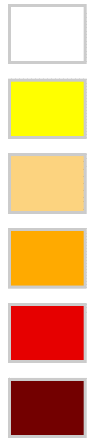 10
Status During the Drought 2011-2016
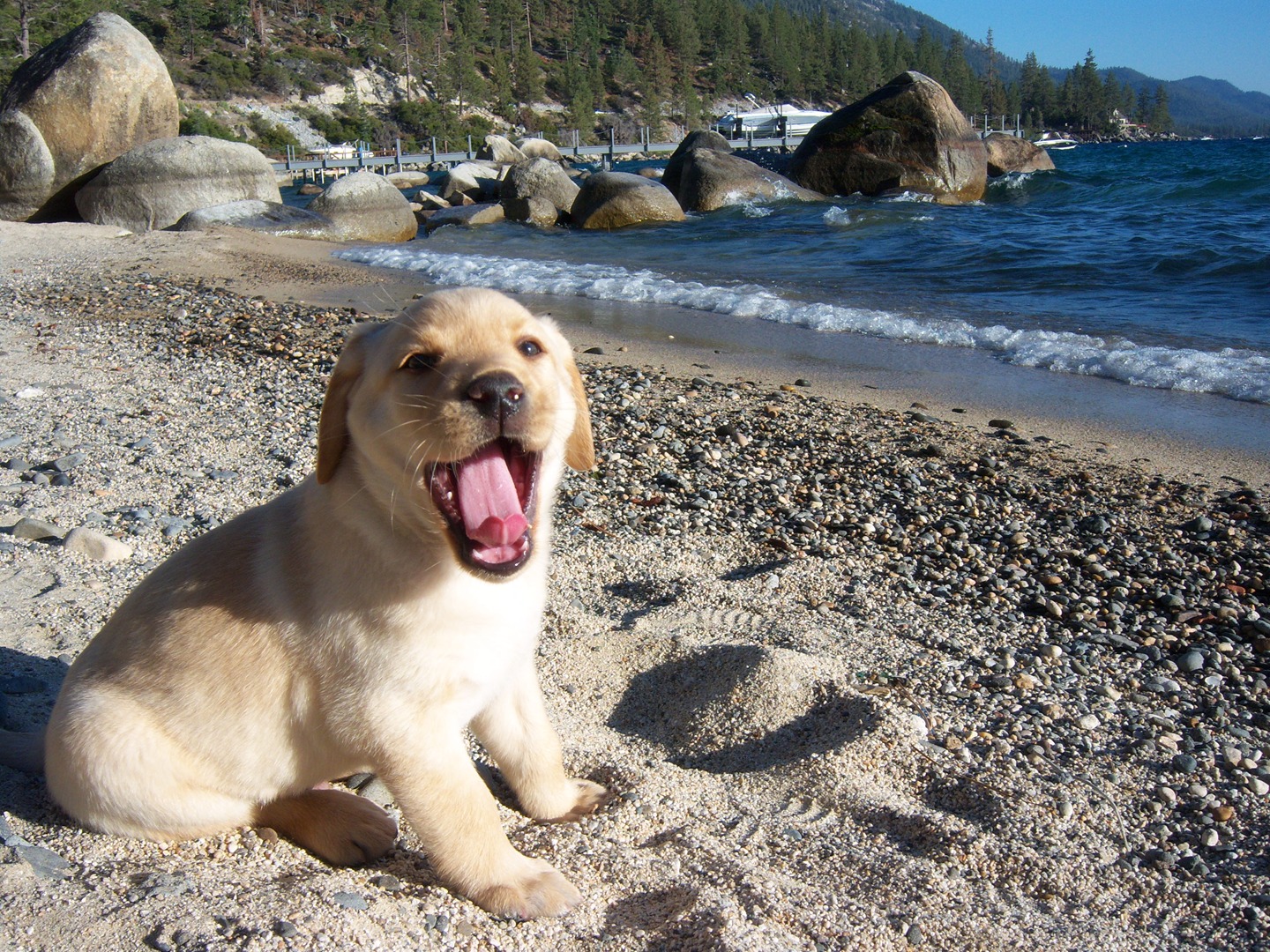 Source: http://www.laketahoehumanesociety.org/
Total Discharge (cfs) | Lake Gage Height (feet)
Average Rain and Snow Accumulation (in.)
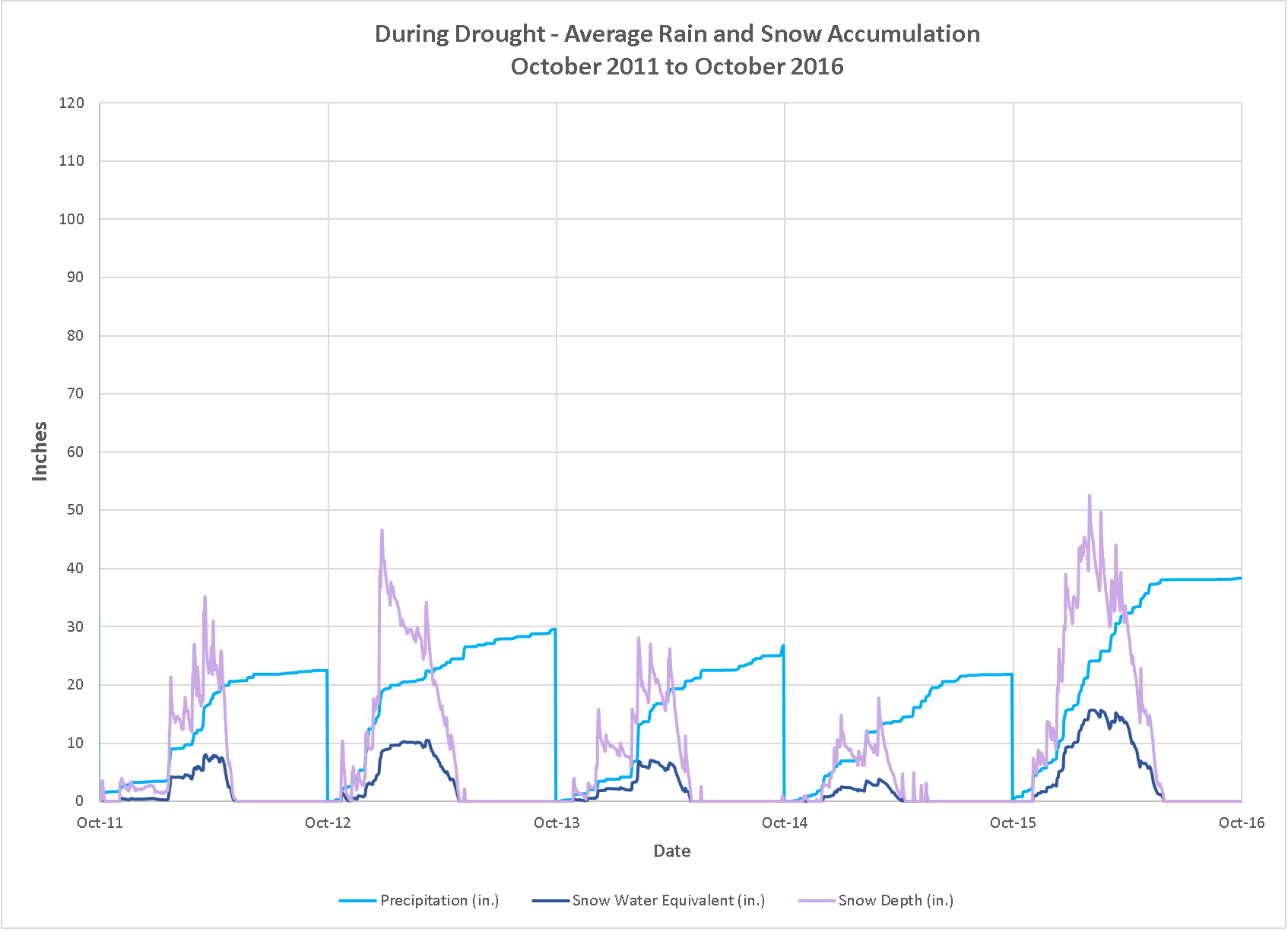 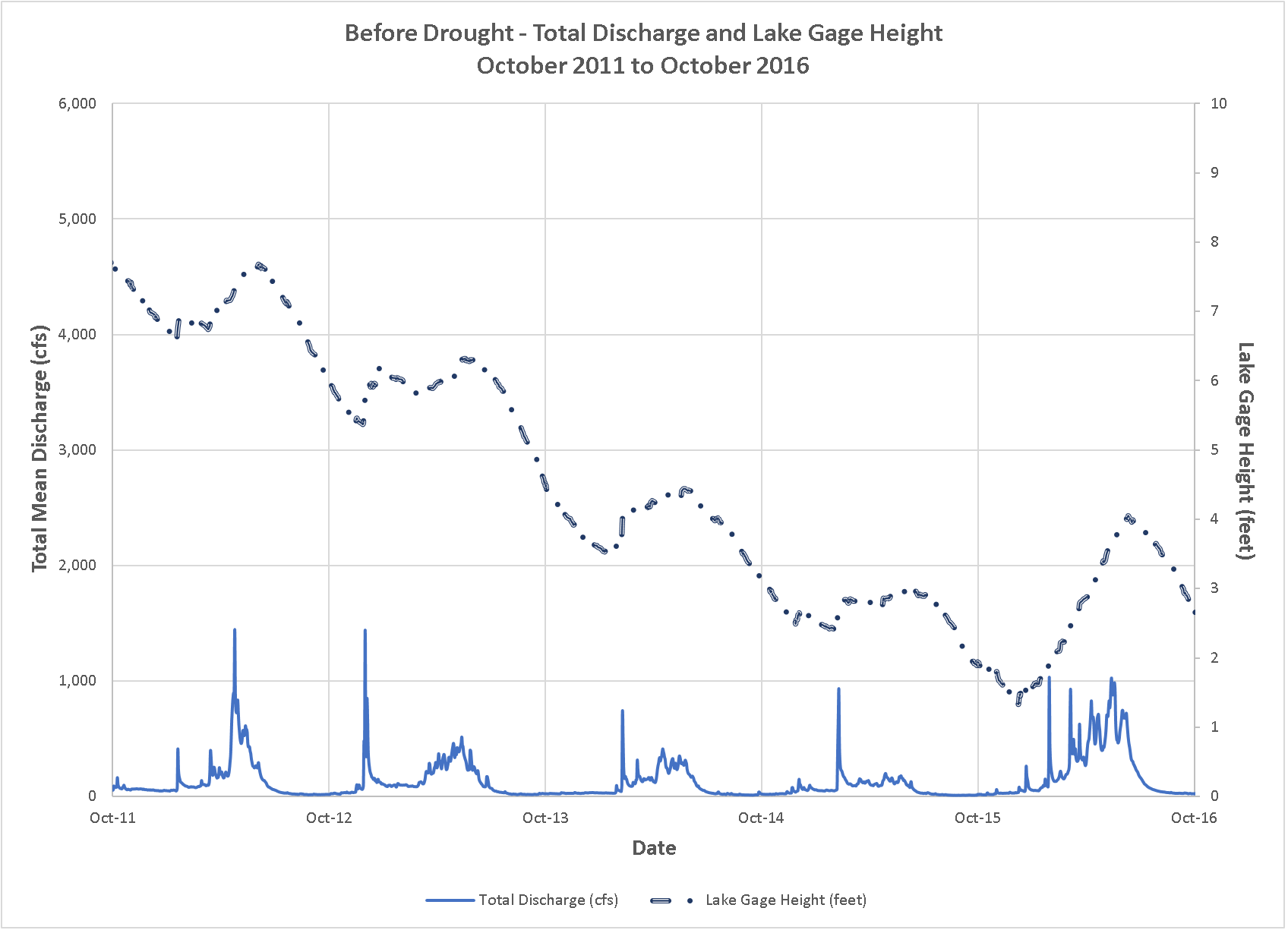 11
Status During the Drought 2011-2016 (cont.)
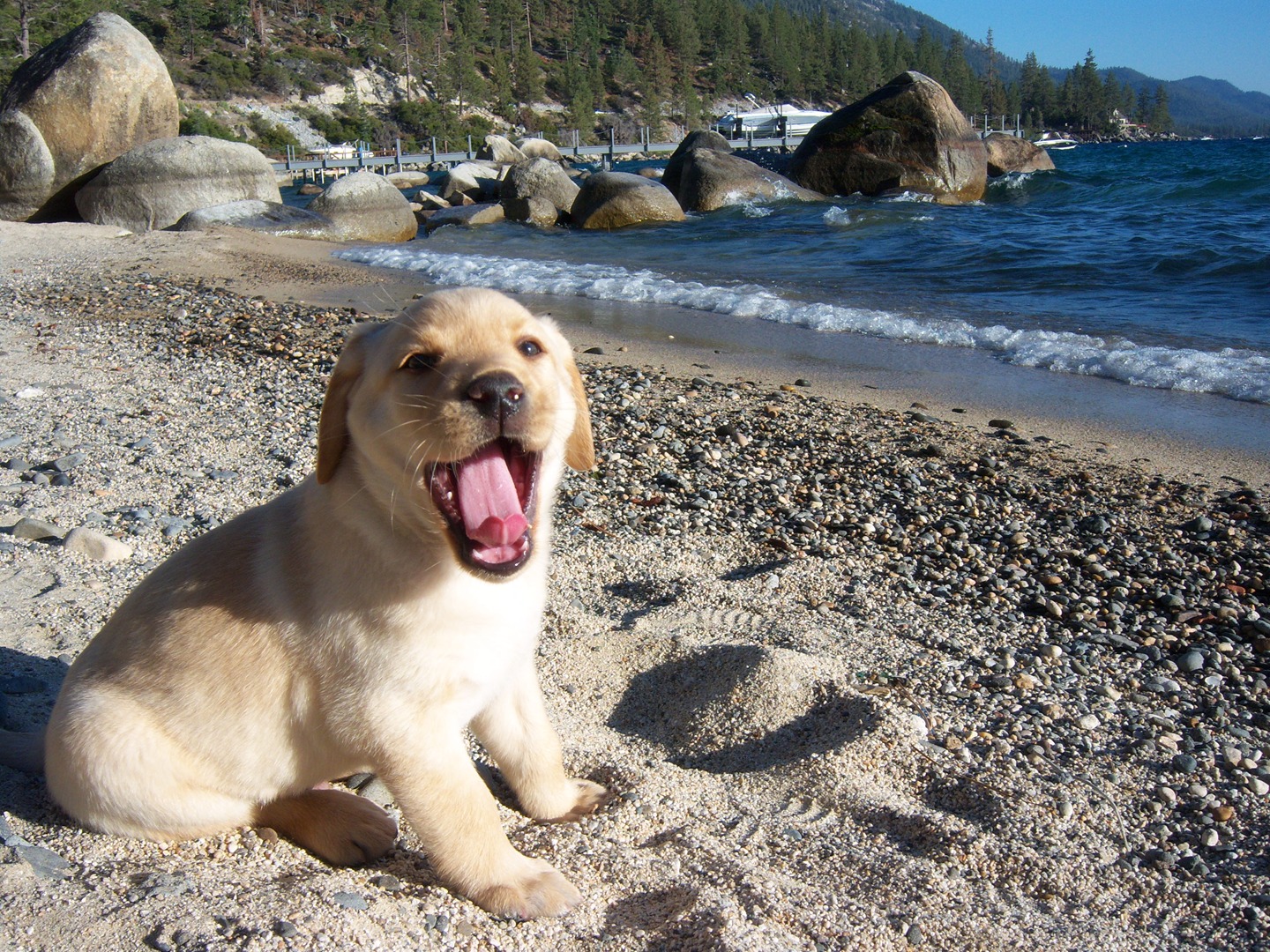 Source: http://www.laketahoehumanesociety.org/
Average Soil Moisture Content (2-, 8-, & 20-inch; %)
Average Soil Temperature (○F)
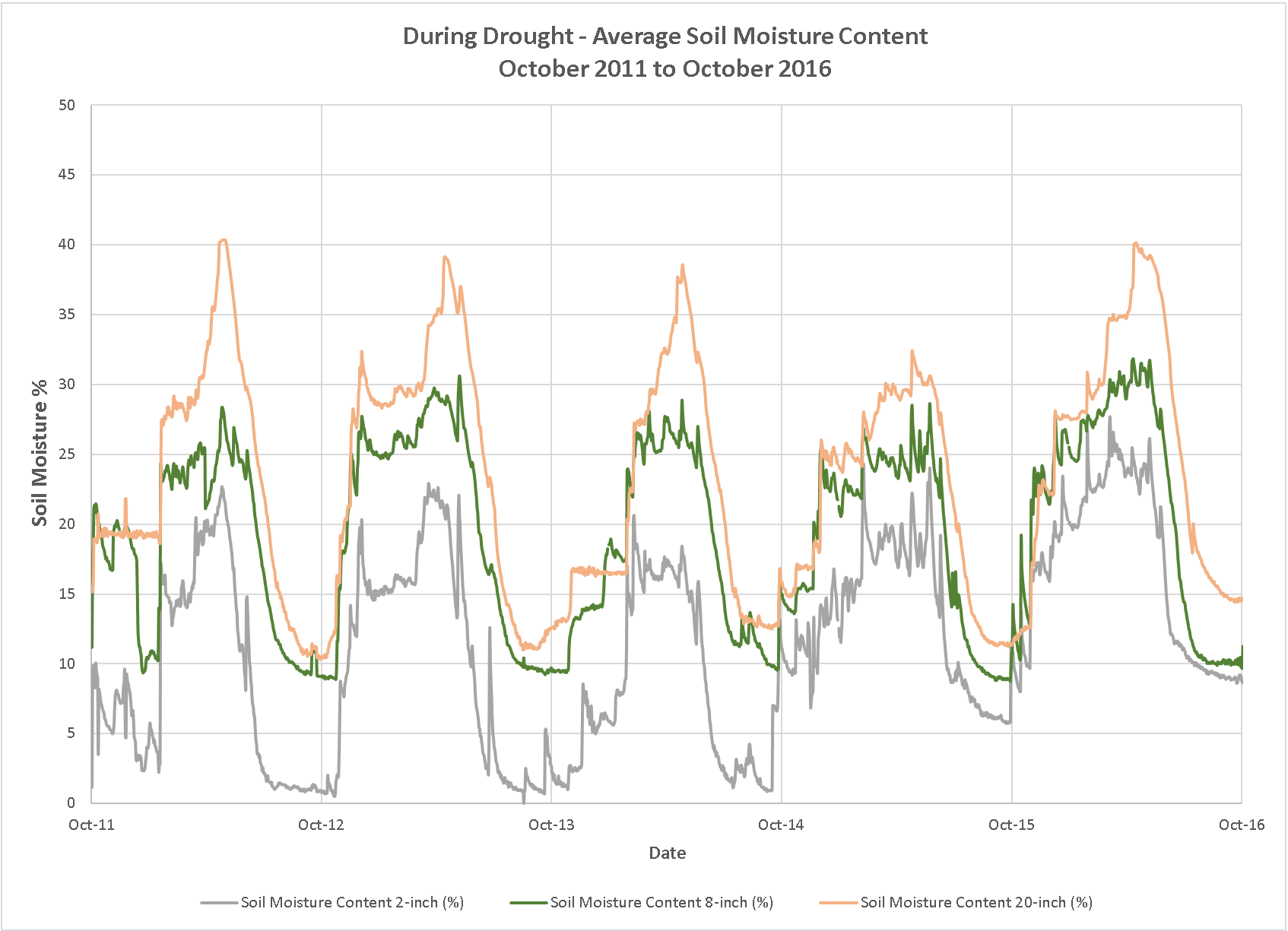 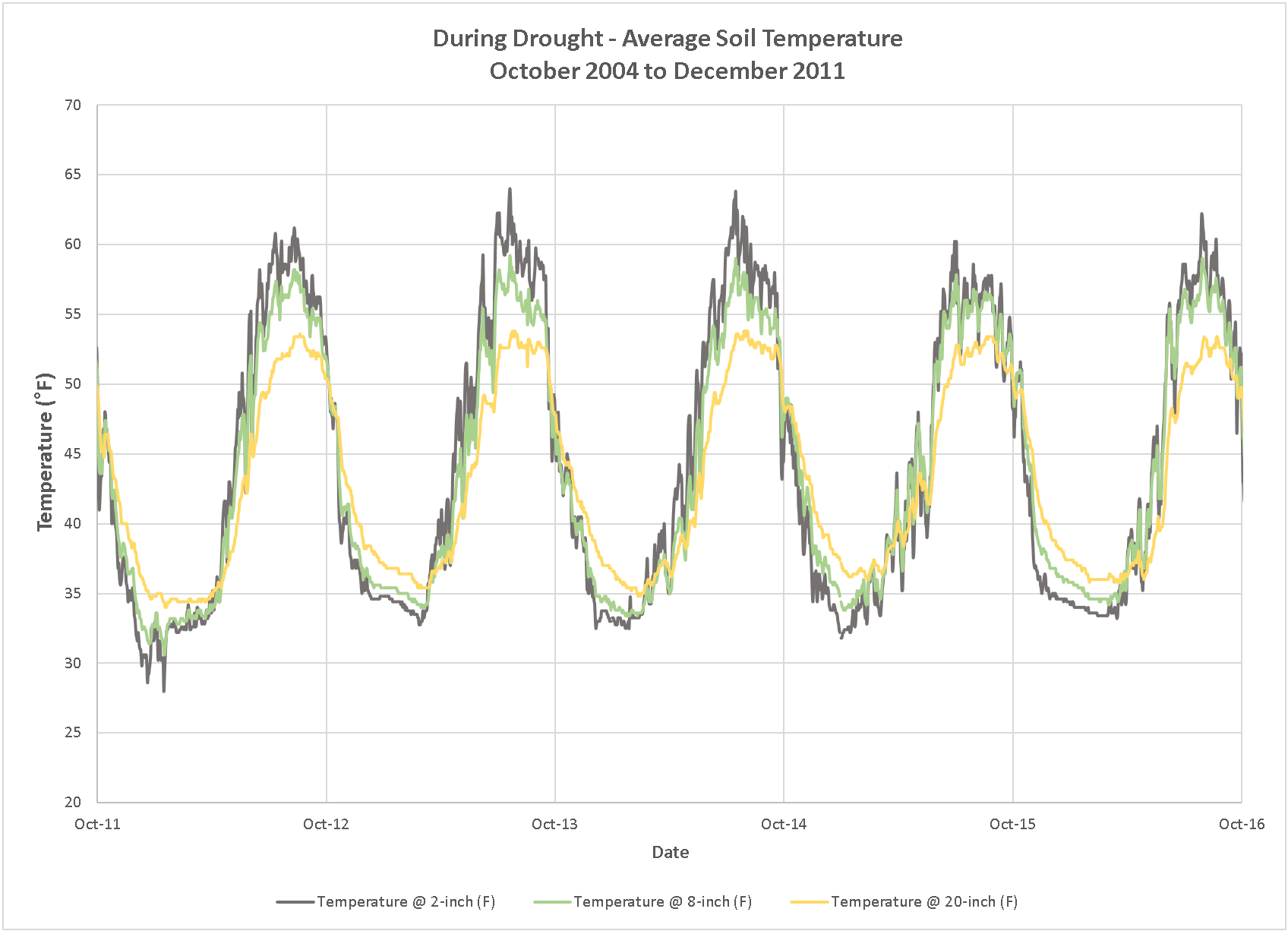 12
Status During the Drought 2011-2016 (cont.)
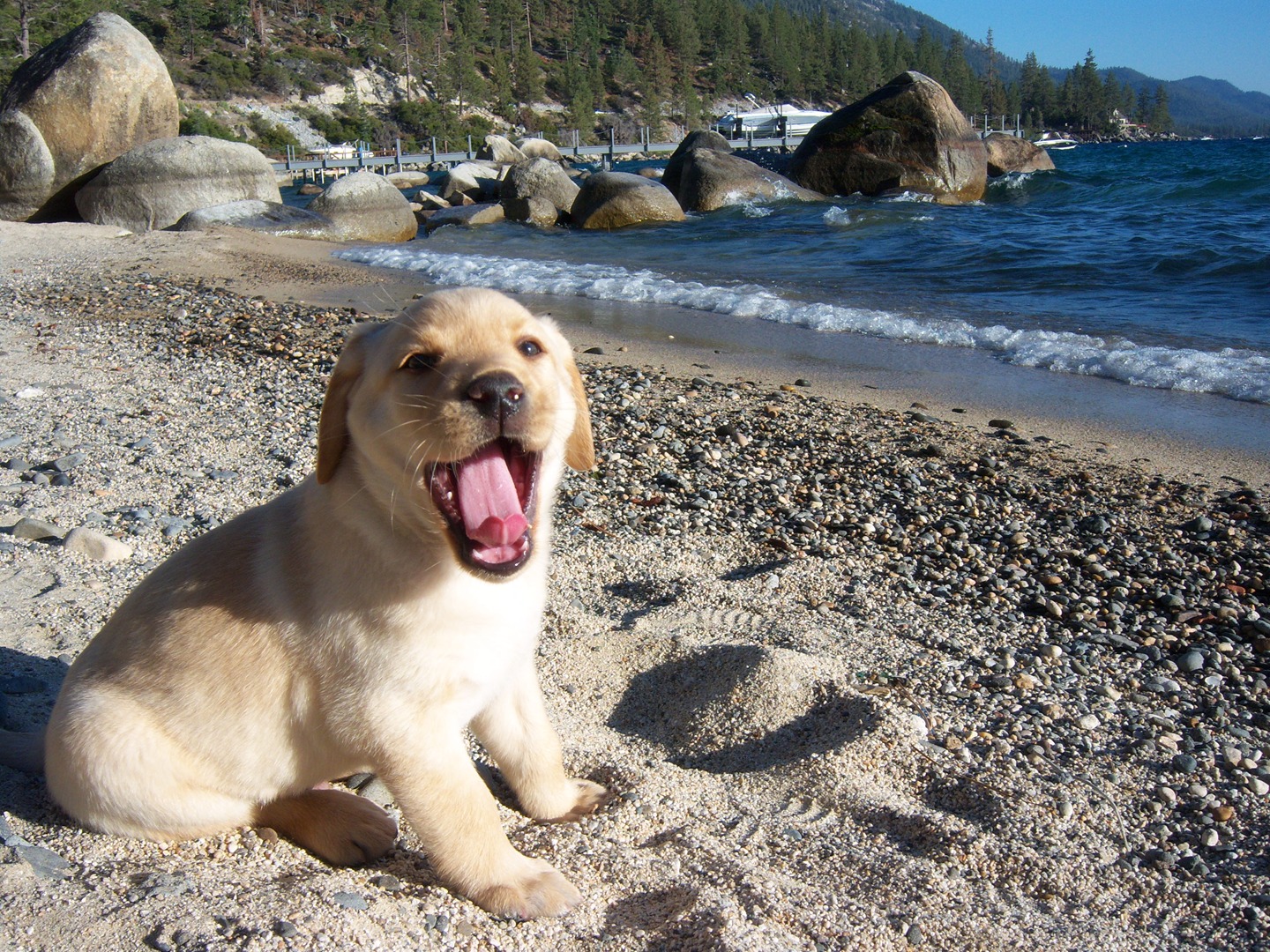 Relative Drought Severity Map
CA Drought Oct. 2011 to Oct. 2016 (% Area)
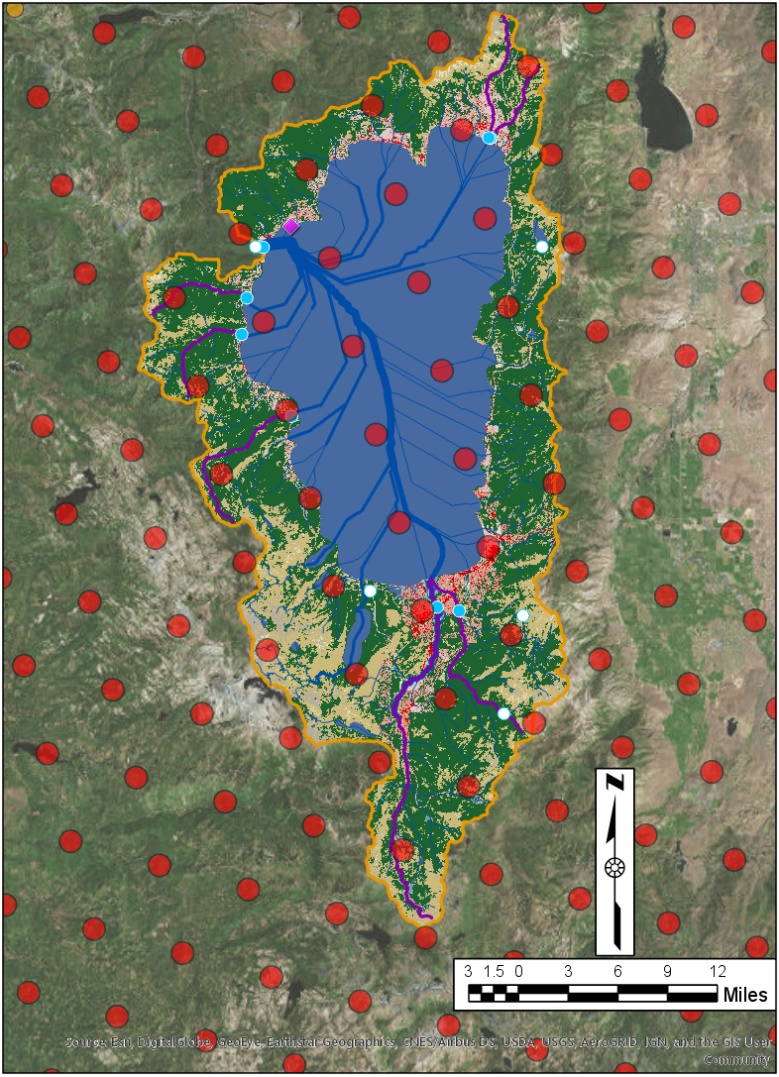 US Drought Monitor
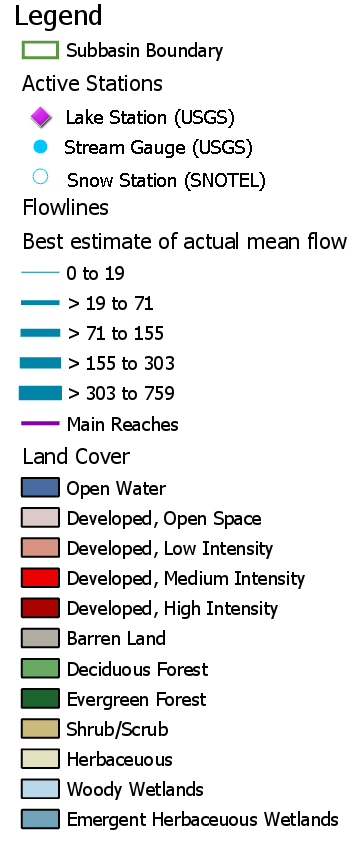 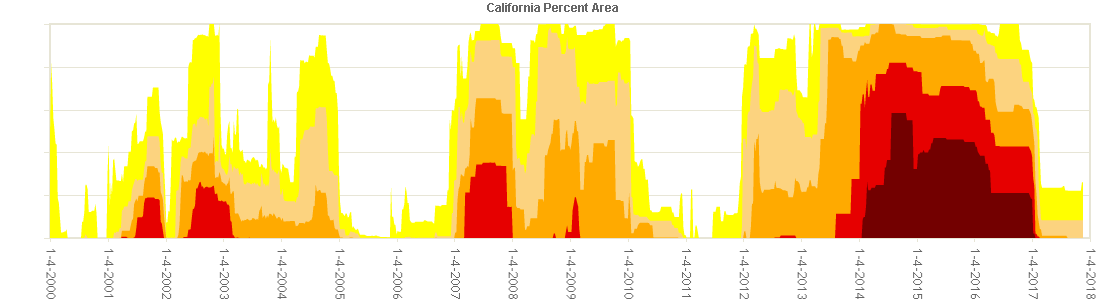 None
(Abnormally Dry) D0
(Moderate Drought) D1
(Severe Drought) D2
(Extreme Drought) D3
(Exceptional Drought) D4
RDS0
RDS1
RDS2
RDS3
RDS4
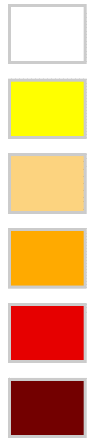 13
Response to Rain Events
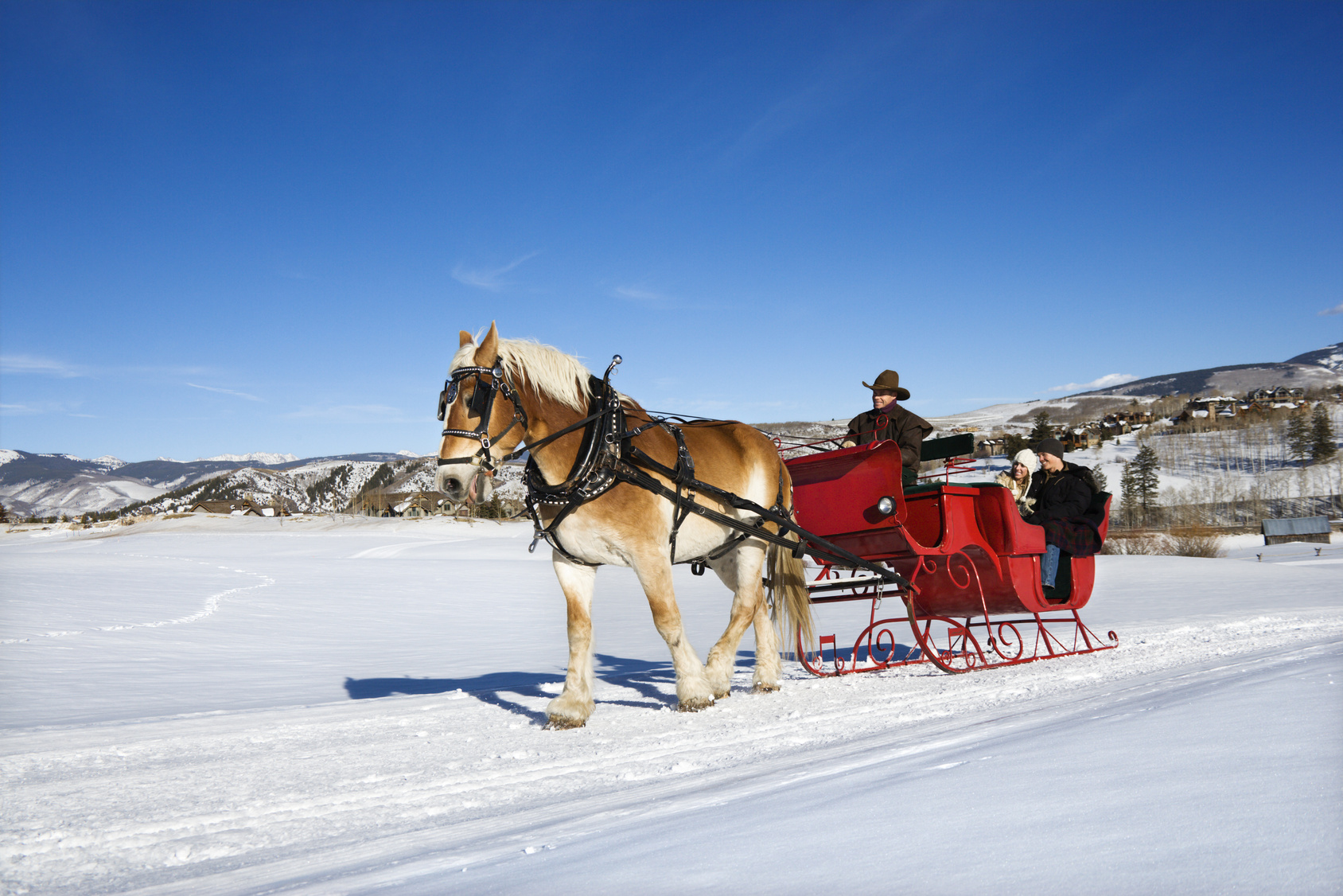 Source: http://www.ridgetahoeresort.com
Total Discharge (cfs) | Lake Gage Height (feet)
Average Rain and Snow Accumulation (in.)
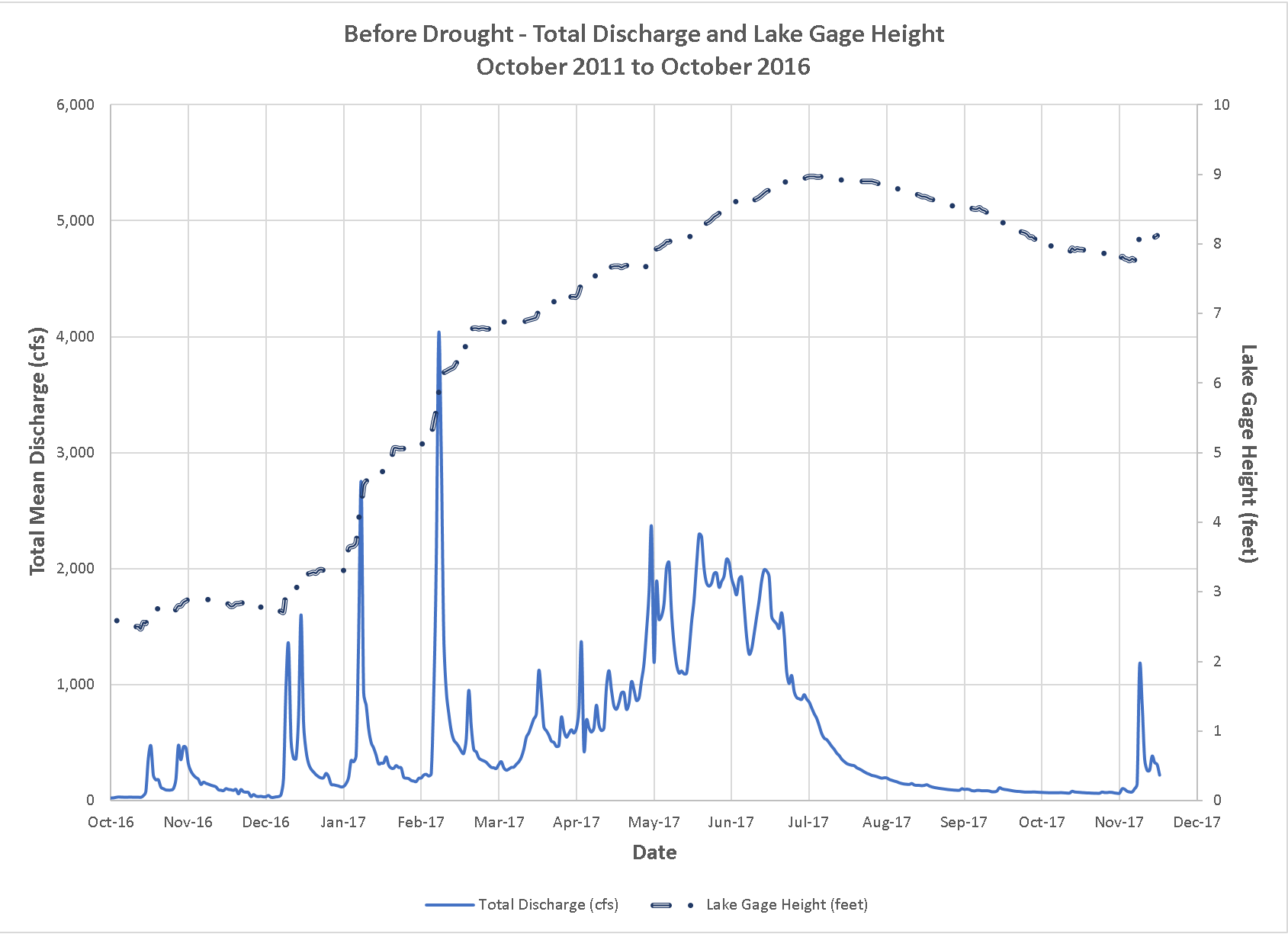 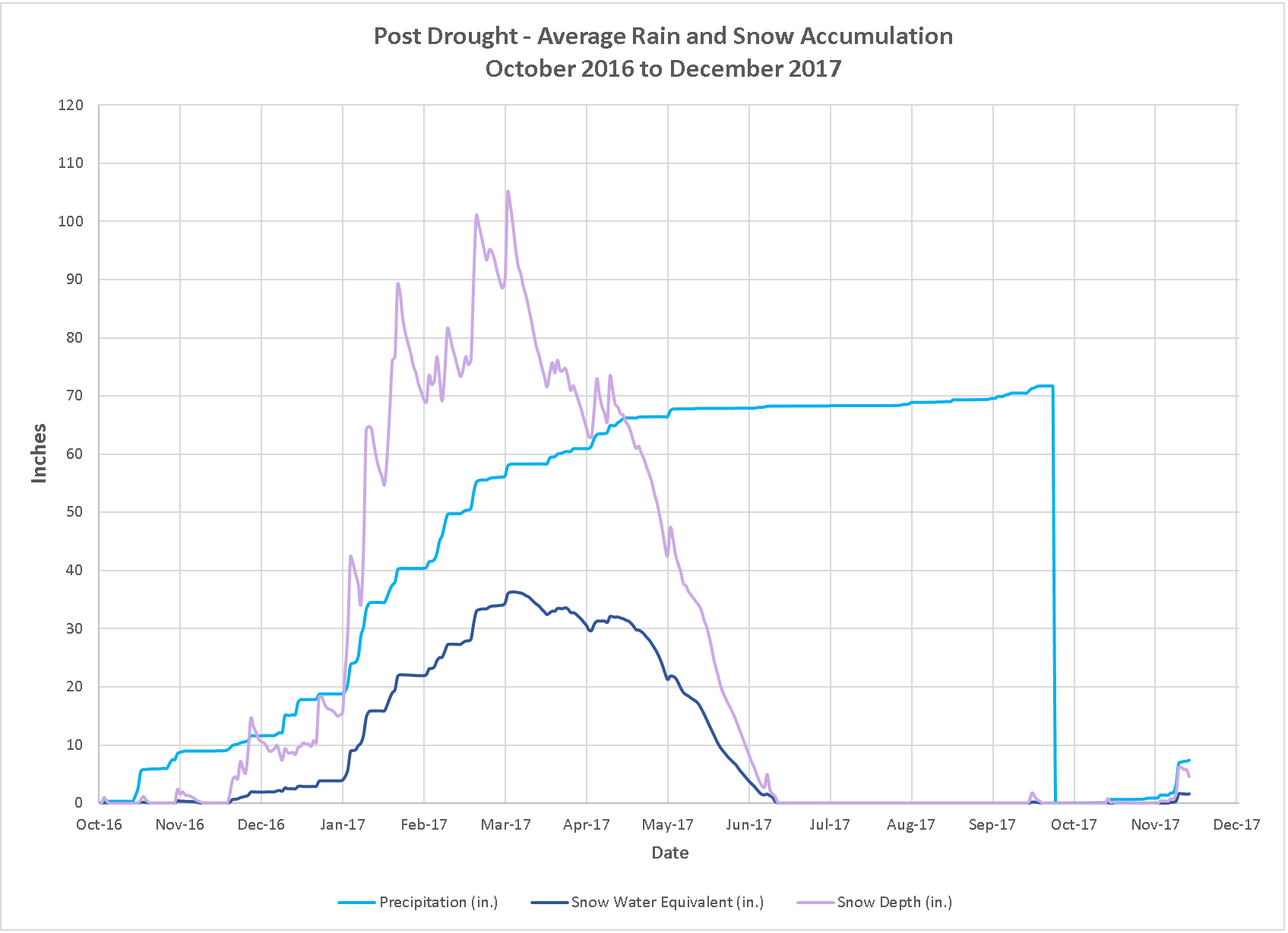 14
Response to Rain Events (cont.)
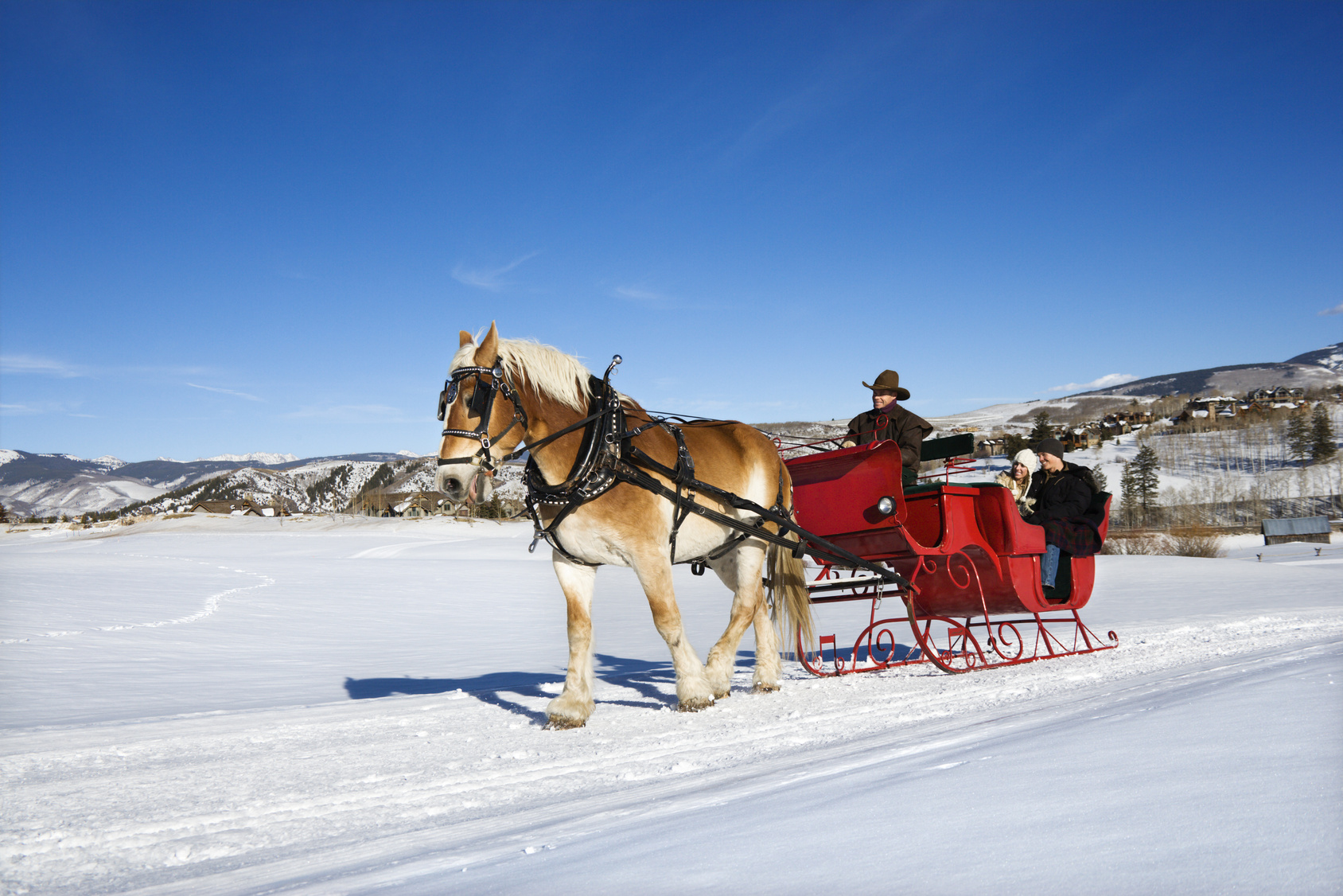 Source: http://www.ridgetahoeresort.com
Average Soil Moisture Content (2-, 8-, & 20-inch; %)
Average Soil Temperature (○F)
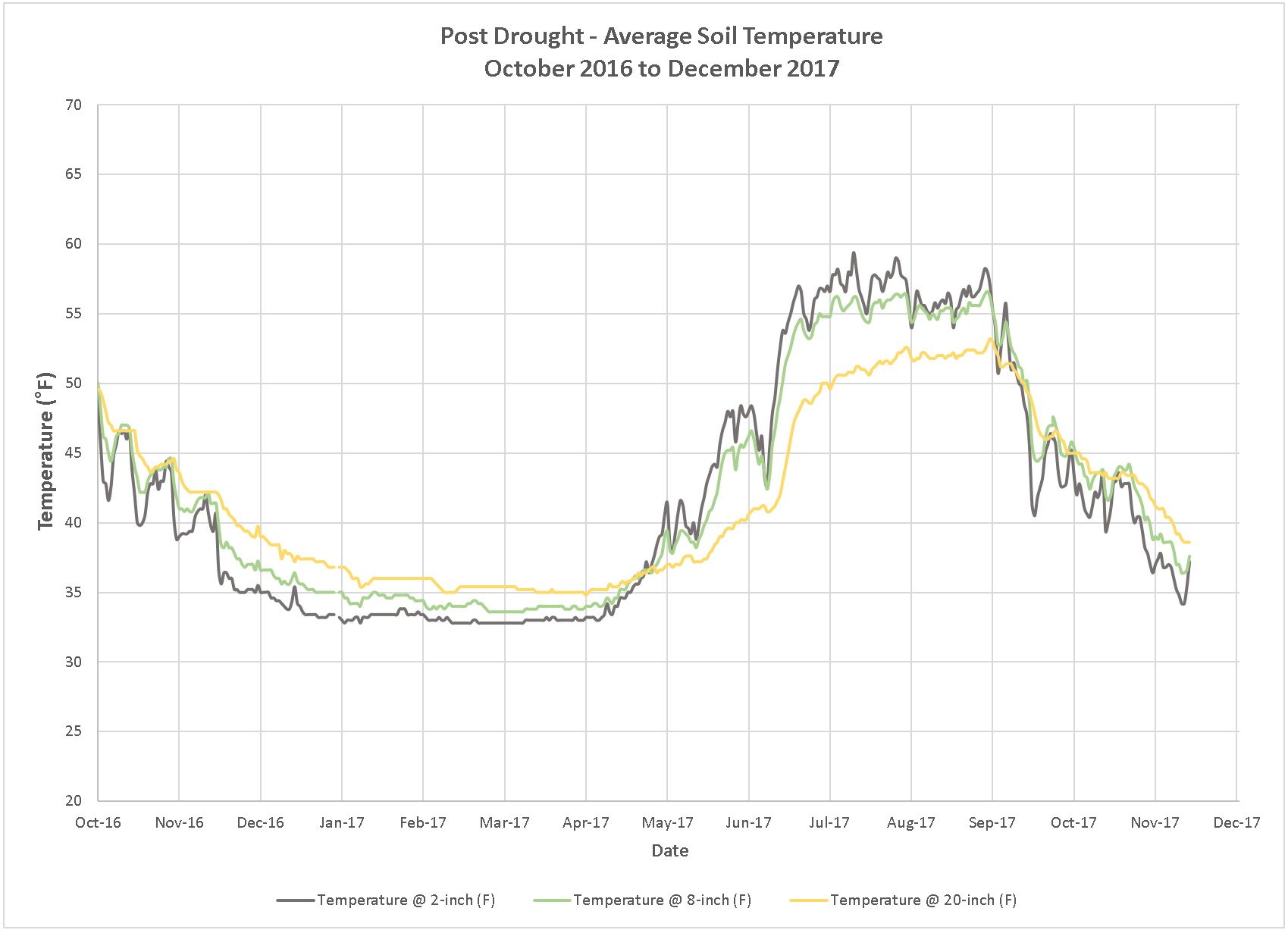 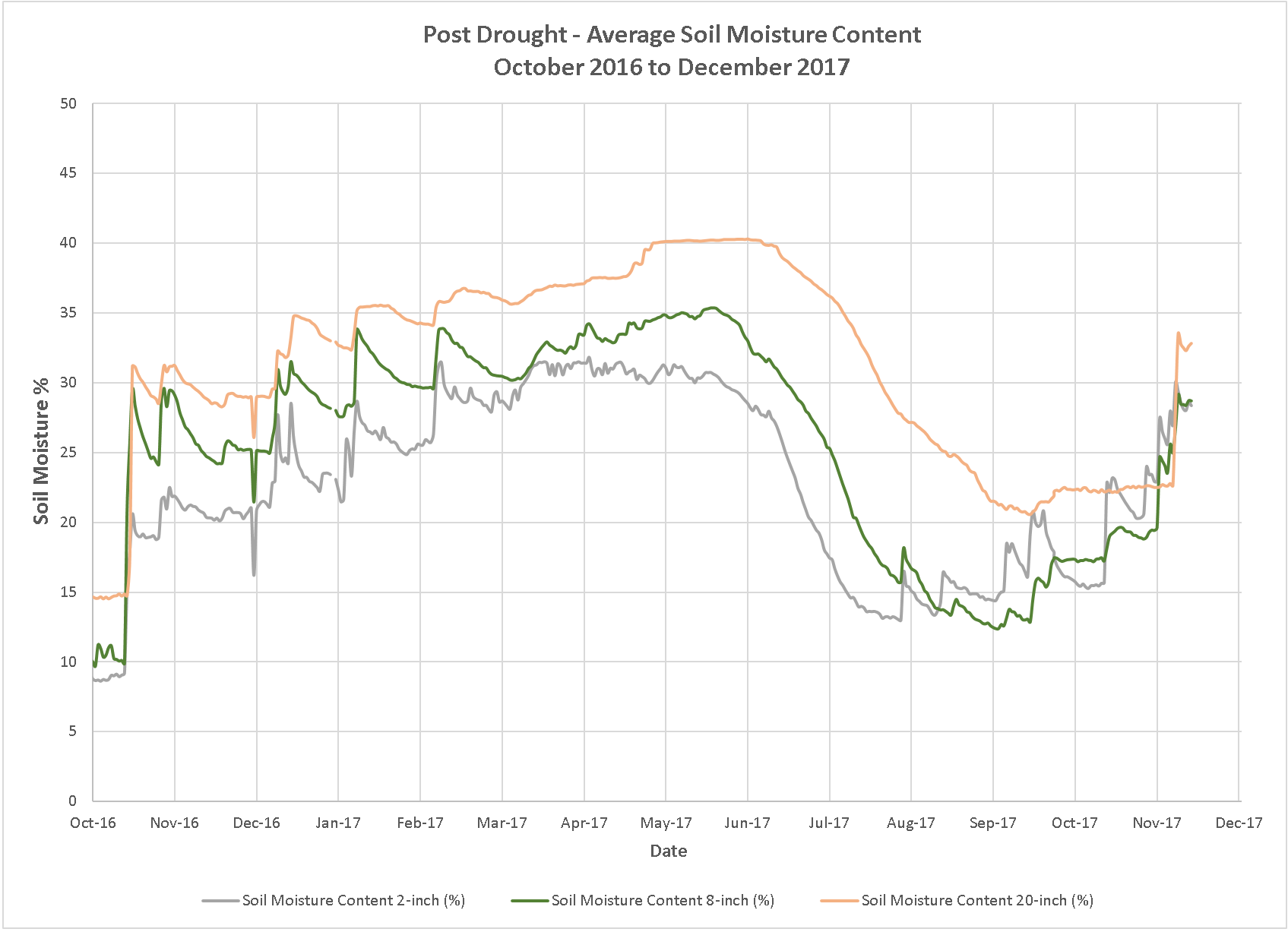 15
Response to Rain Events (cont.)
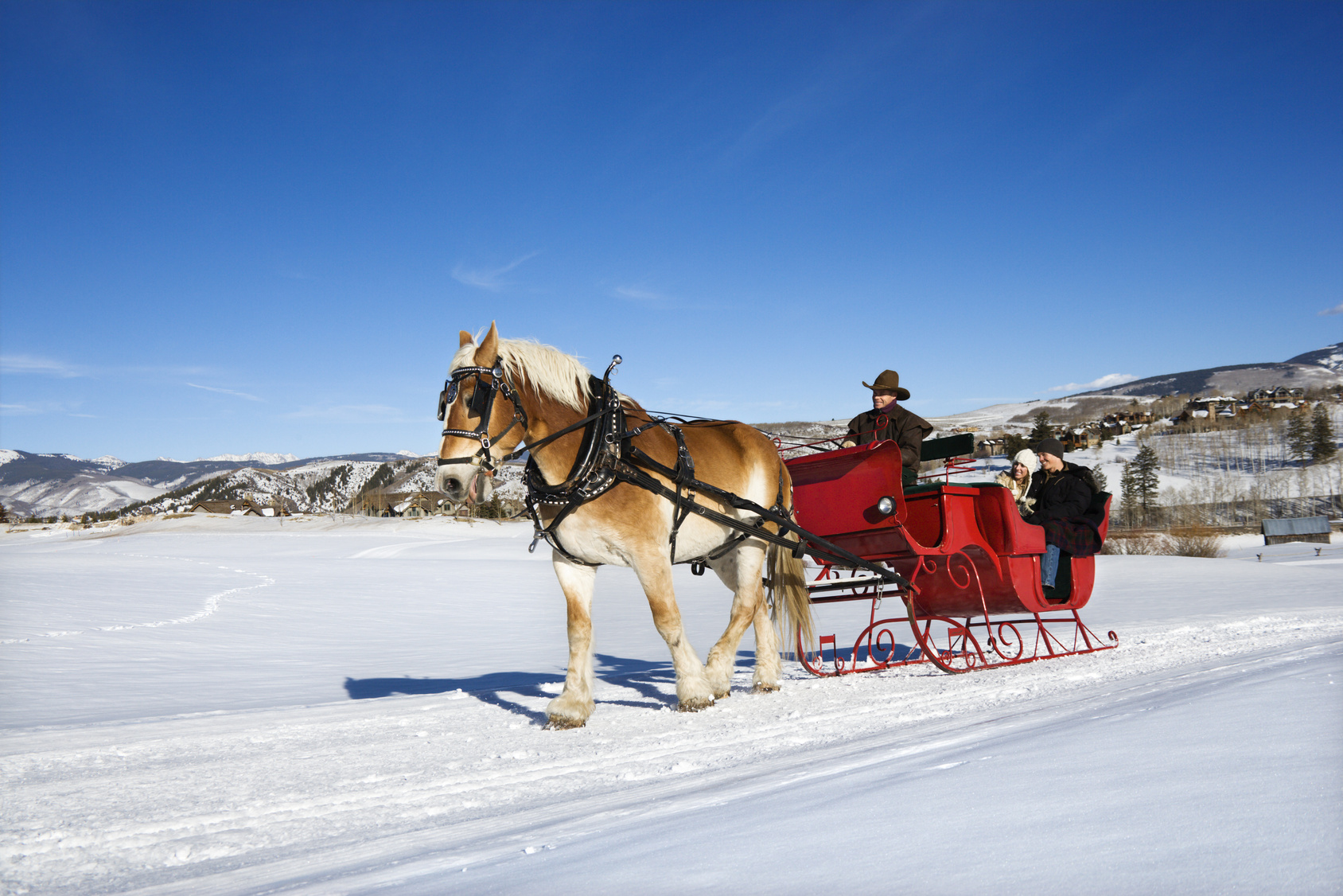 Source: http://www.ridgetahoeresort.com
Relative Drought Severity Map
CA Drought Oct. 2016 to Nov. 2017 (% Area)
US Drought Monitor
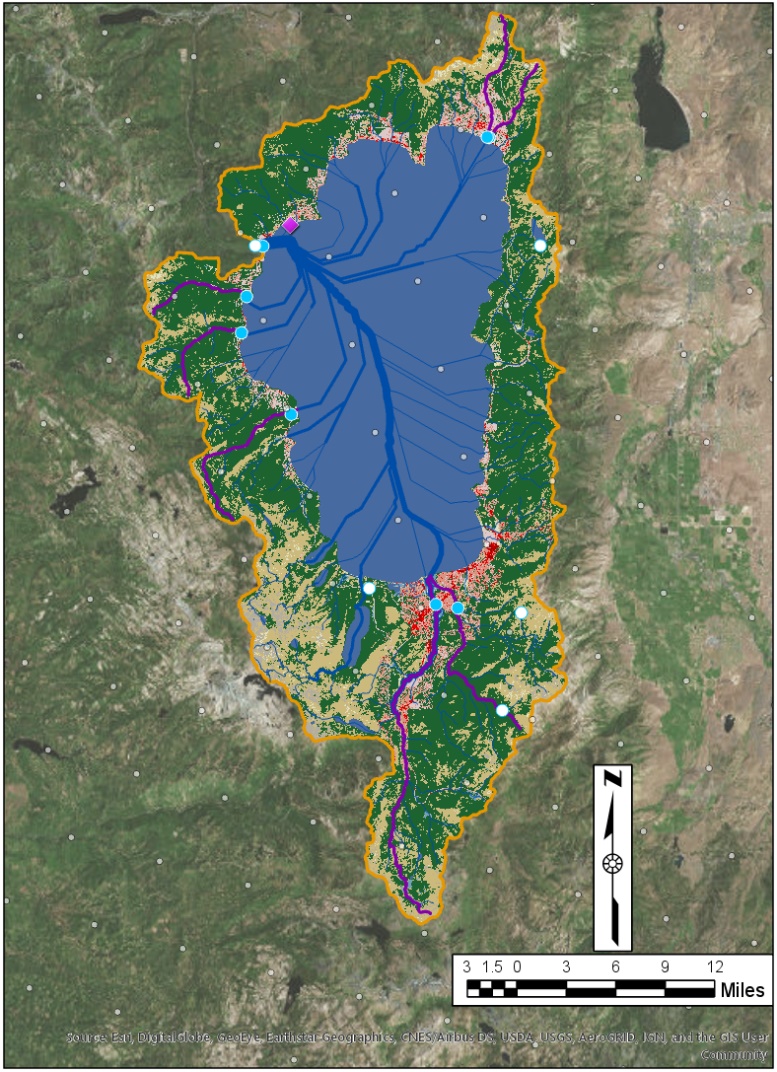 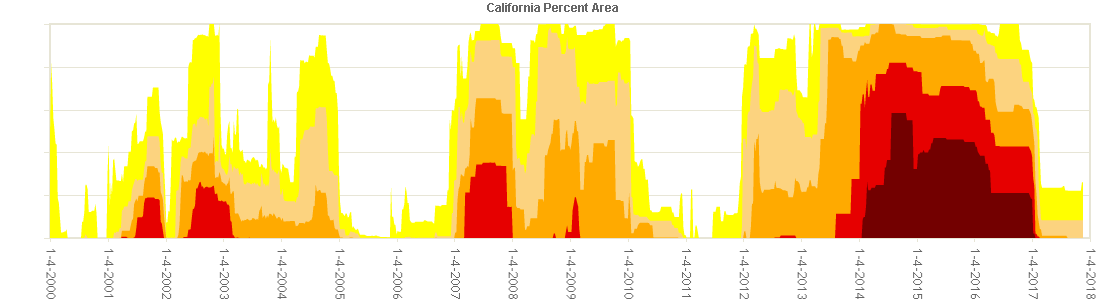 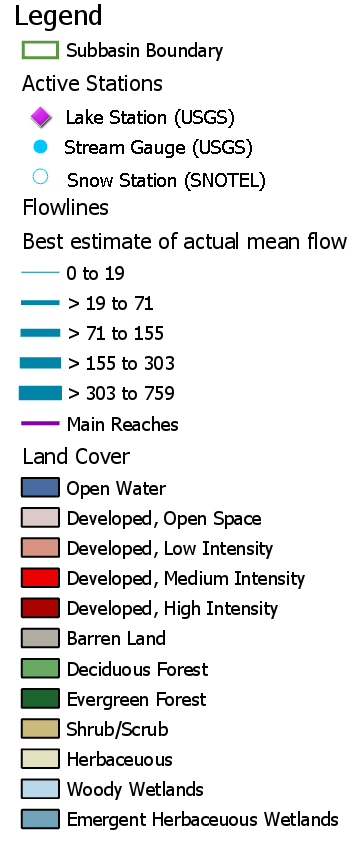 None
(Abnormally Dry) D0
(Moderate Drought) D1
(Severe Drought) D2
(Extreme Drought) D3
(Exceptional Drought) D4
RDS0
RDS1
RDS2
RDS3
RDS4
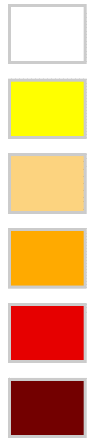 16
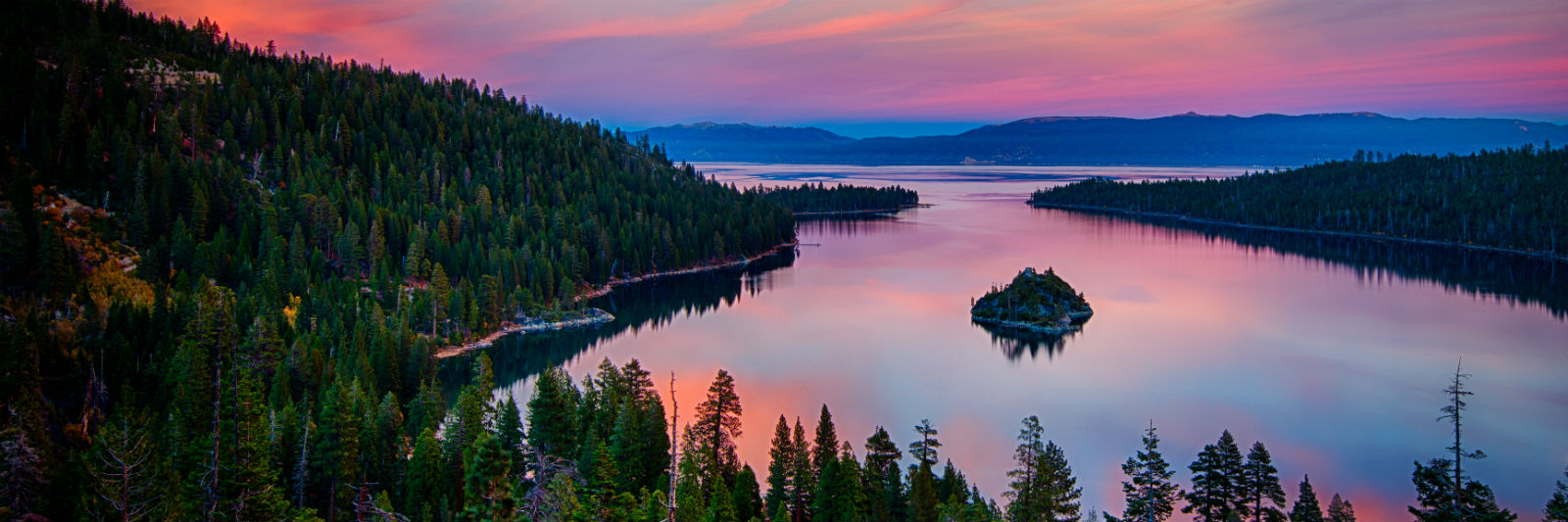 Summary / Future Work
Source: https://www.enviroaccounting.com/TahoeTMDL
Lake Tahoe experienced a total of ~17,576-in avg. precipitation & ~10,217-in avg. snow from the 2016-2017 rain events to fill Lake Tahoe to a max gage height of 8.71 feet (legal max @ 9.1 feet)
17
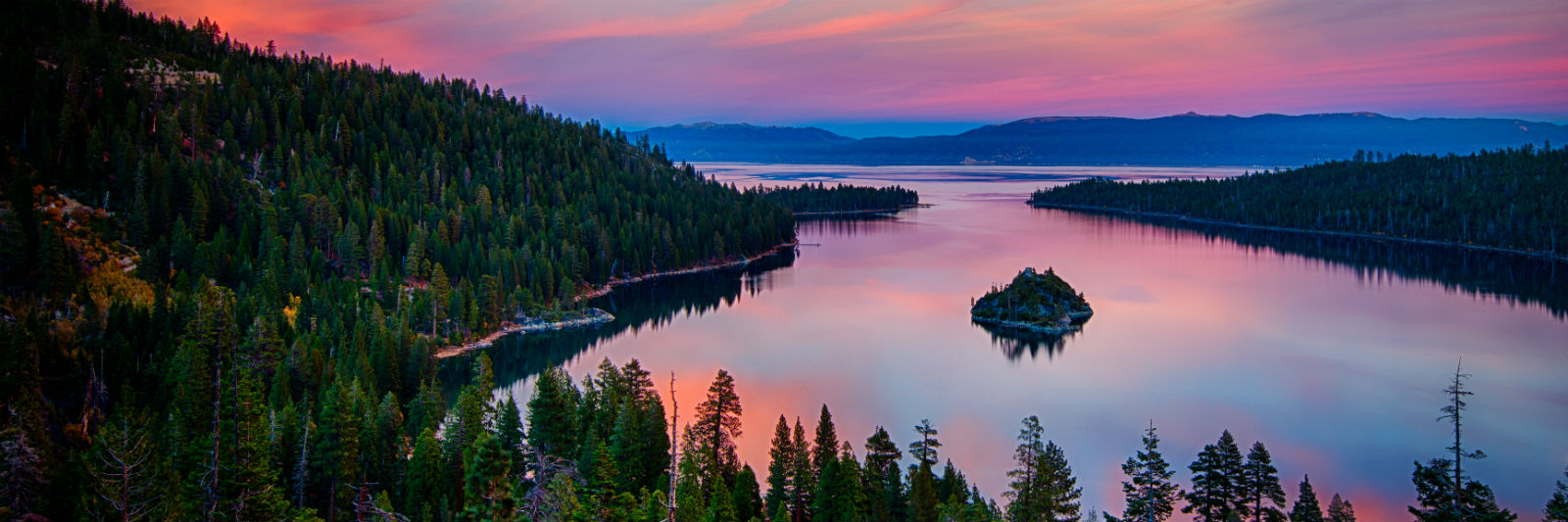 Summary / Future Work
Source: https://www.enviroaccounting.com/TahoeTMDL
Lake Tahoe experienced a total of ~17,576-in avg. precipitation & ~10,217-in avg. snow from the 2016-2017 rain events to fill Lake Tahoe to a max gage height of 8.71 feet (legal max @ 9.1 feet)
Lake Tahoe avg’d. in a drought since at least 2004
Drought for Lake Tahoe (and CA) can be around the corner
Hydrologic parameters will average out
17
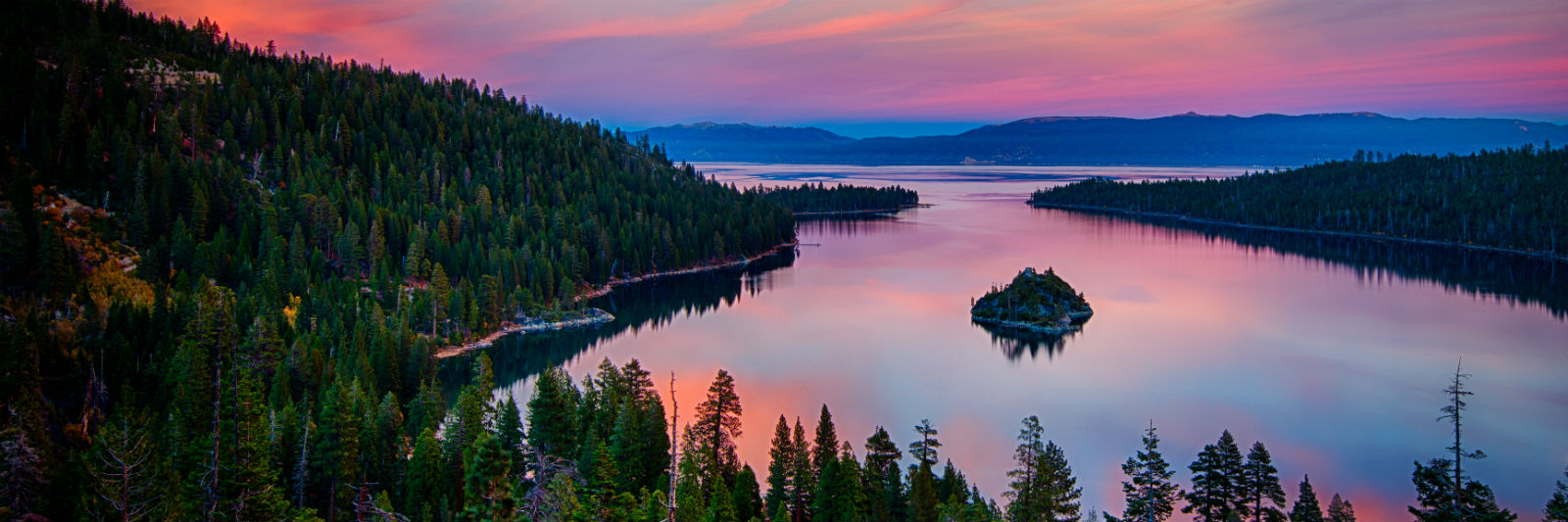 Summary / Future Work
Source: https://www.enviroaccounting.com/TahoeTMDL
Future Work
Compile and analyze data thoroughly
Prepare snow-pack maps
Evaluate amount of water received by Truckee  Pyramid Lake
17
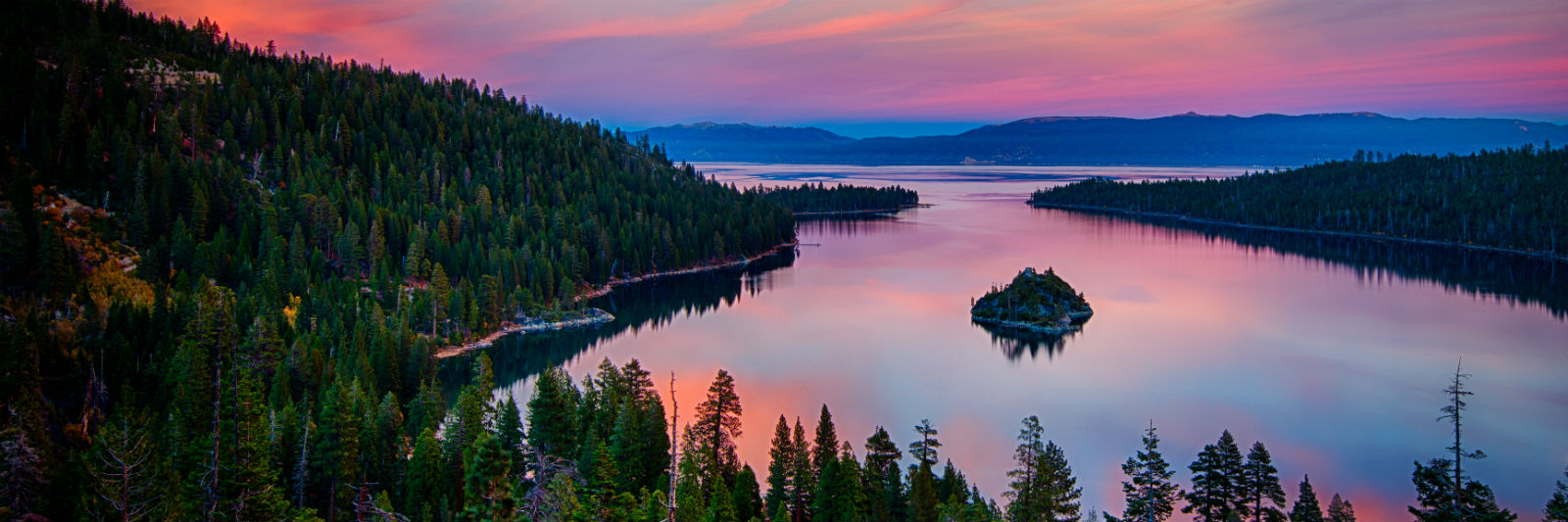 Summary / Future Work
Source: https://www.enviroaccounting.com/TahoeTMDL
Future Work
Compile and analyze data thoroughly
Prepare snow-pack maps
Evaluate amount of water received by Truckee  Pyramid Lake
Go to Lake Tahoe
17
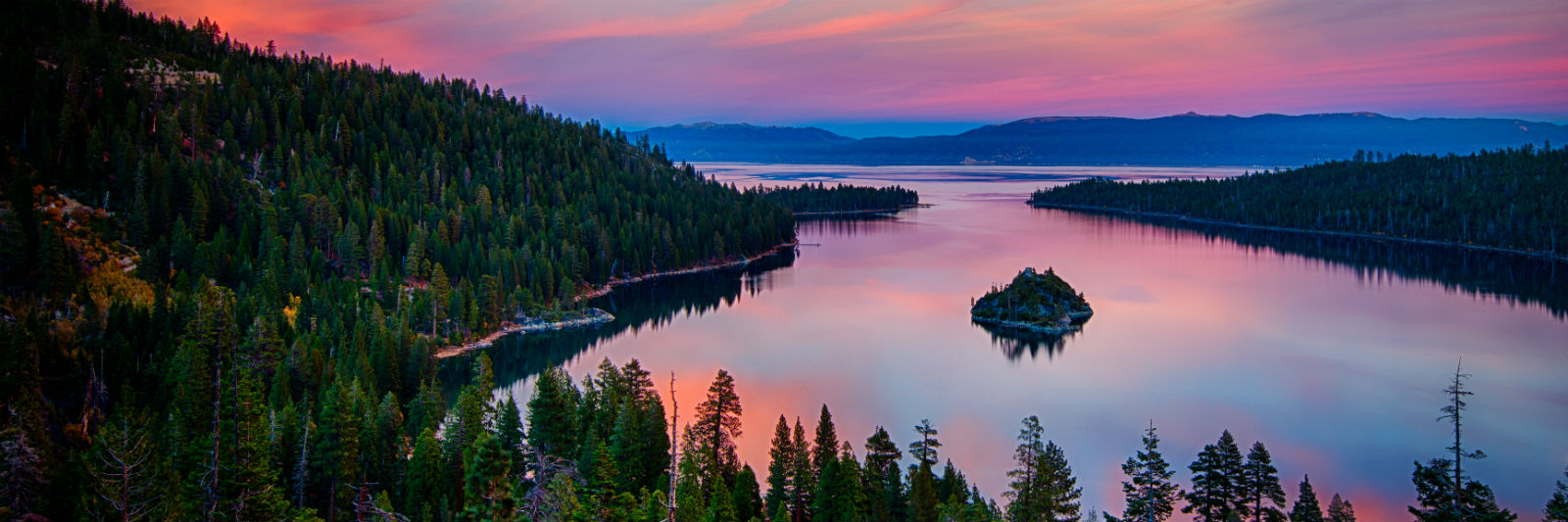 Summary / Future Work
Source: https://www.enviroaccounting.com/TahoeTMDL
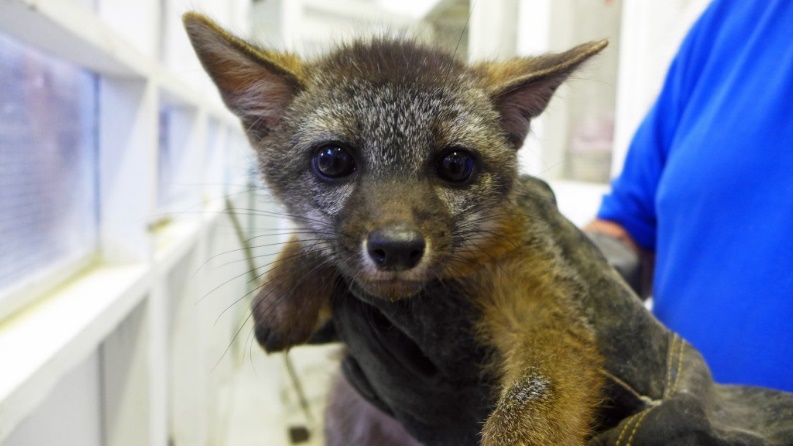 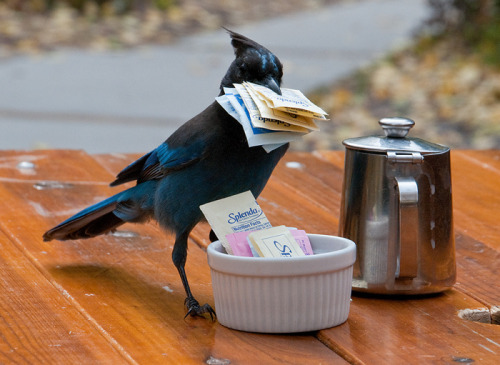 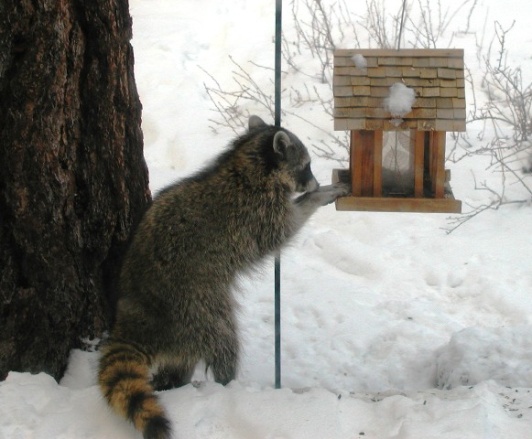 Source: http://www.realtordeb.com/living-among-bandits-wild-animals-lake-tahoe/
Source: https://ltwc.org/wildlife/our-animals-2/
Source: http://corvidblog.tumblr.com/post/35433656791/human-interaction-honorable-mention-stellers
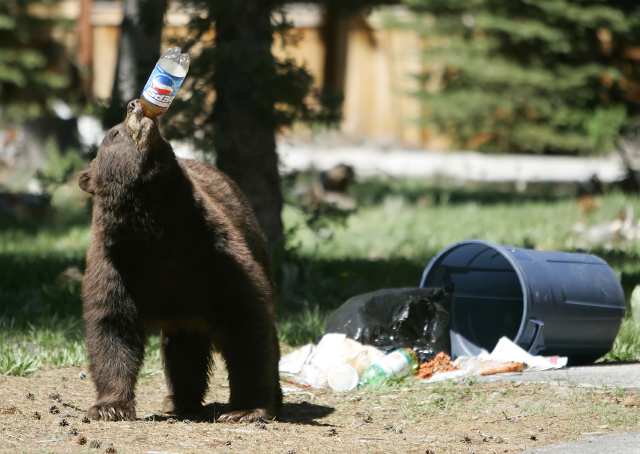 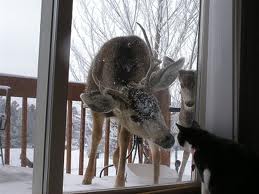 Source: http://latimesblogs.latimes.com/greenspace/2011/06/bear-hunt-lake-tahoe-nevada.html
Source: http://www.tahoeparadiserealty.com
17